AdaptingtoChange
OBJECTIVES
By the end of this course, participants will be able to:
Define change
Acknowledge the stages of change
Understand why change is scary 
Deal with change
H
A
N
G
E
C
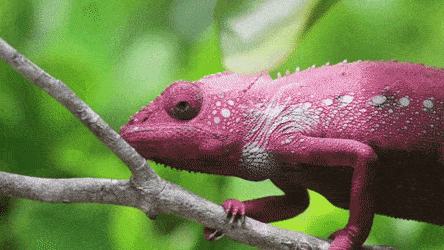 Verb
1. Make or become different. 

2. Take or use another instead of.

Noun
1. The act or instance of making or becoming different.
Change can carry different emotions.   
Some people look at change as a positive thing, while others are afraid of it.
[Speaker Notes: Ask “What is Change “ On this slide define change from the PowerPoint slide.]
Nature Versus Nurture
Nature
Nature refers to all the traits and characteristics, that are inherent or genetic.
Nurture
Nurture refers to the traits or the qualities that are learnt as we grow up.
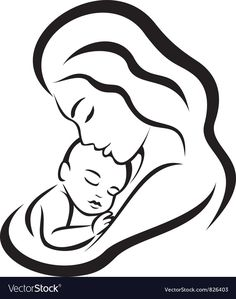 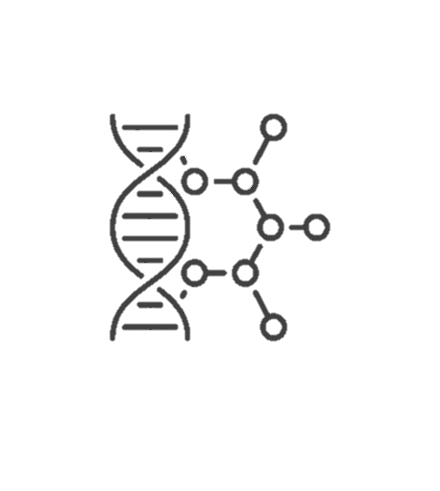 [Speaker Notes: Nature - Nature refers to all the traits and characteristics, that are inherent or genetic
Nurture - Nurture refers to the traits or the qualities that are learnt as we grow up.]
Phobias
A phobia is an anxiety disorder defined by a persistent and excessive fear of an object or situation.
Coulrophobia
Acrophobia
Nomophobia
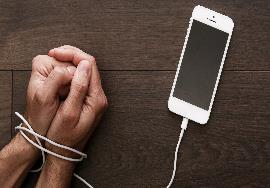 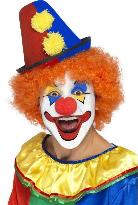 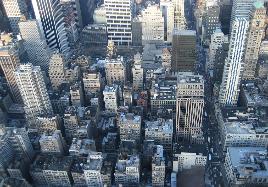 Fear Of
 Heights
Extreme Fear 
Of Clowns
Detached From Mobile Phone
[Speaker Notes: A phobia is an anxiety disorder defined by a persistent and excessive fear of an object or situation. Phobias typically result in a rapid onset of fear.
Acrophobia (ac·ro·pho·bi·a)- is an intense fear of heights
Coulrophobia  coul·ro·pho·bi·a - extreme or irrational fear of clowns.
Nomophobia - The term NOMOPHOBIA or NO MObile PHone PhoBIA is used to describe a psychological condition when people have a fear of being detached from mobile phone connectivity.]
Big Change
Be A Champion Of Change
[Speaker Notes: In the next slide we will be watching a quick video on “Big Change”]
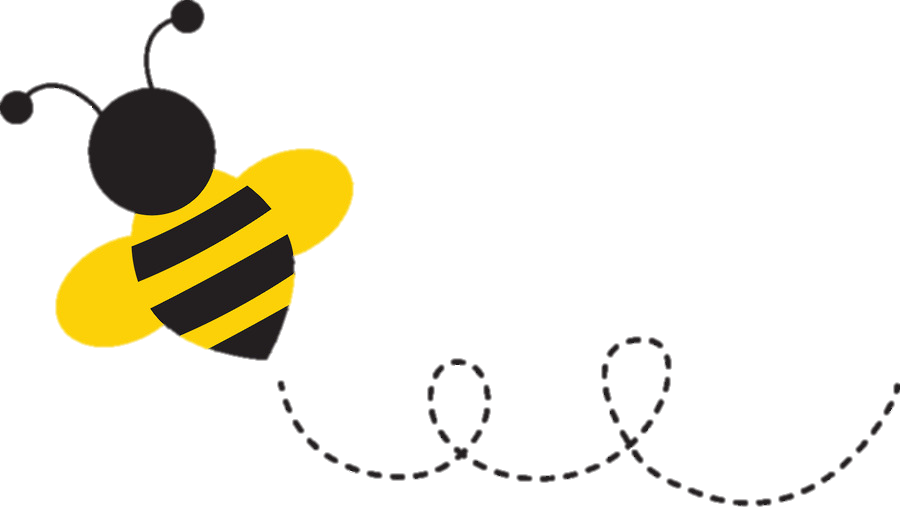 Used to bees
Gonna-bees
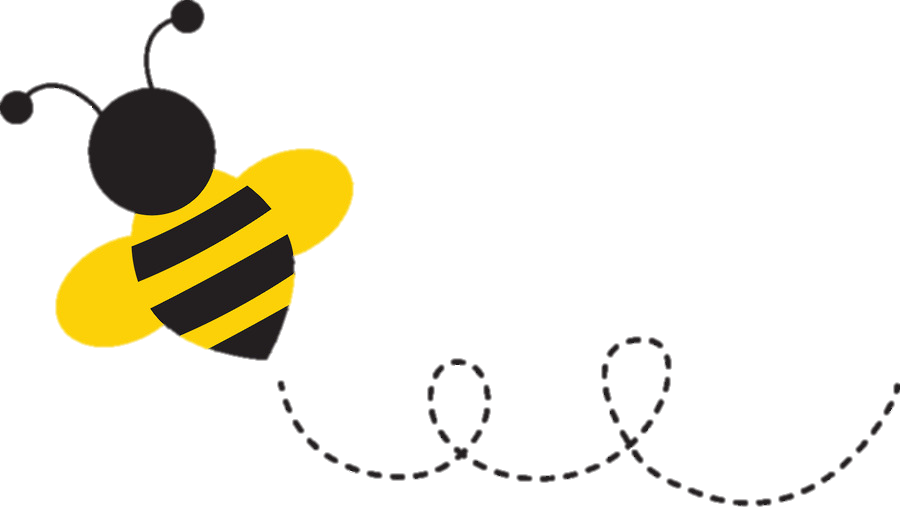 [Speaker Notes: Impact statement – Wow , what a great video . Used to bees don’t make honey , Gonna – bees make honey . What kind of bee do you want to be?]
Activity 1
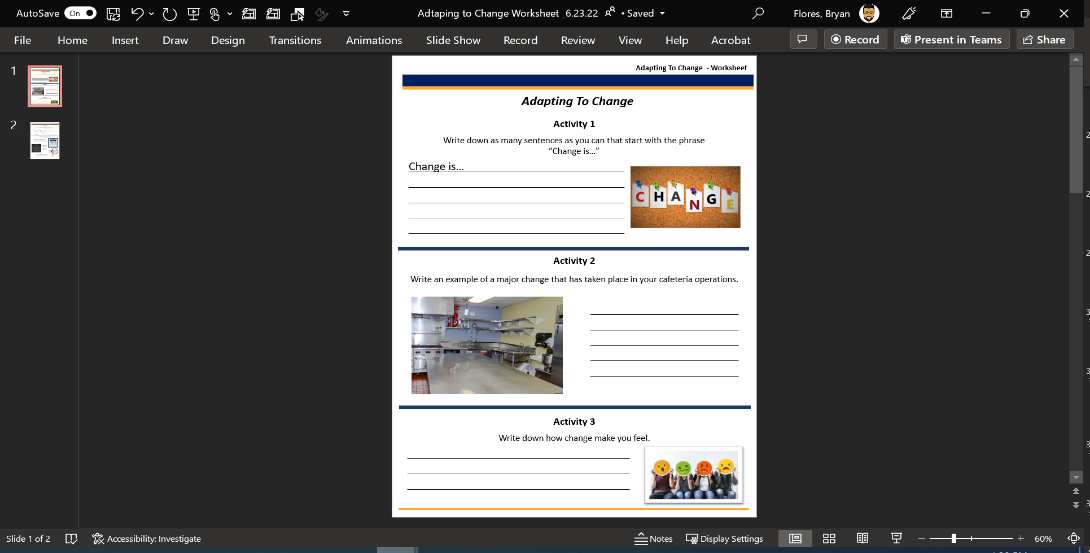 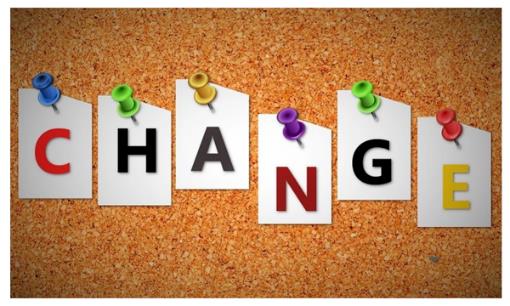 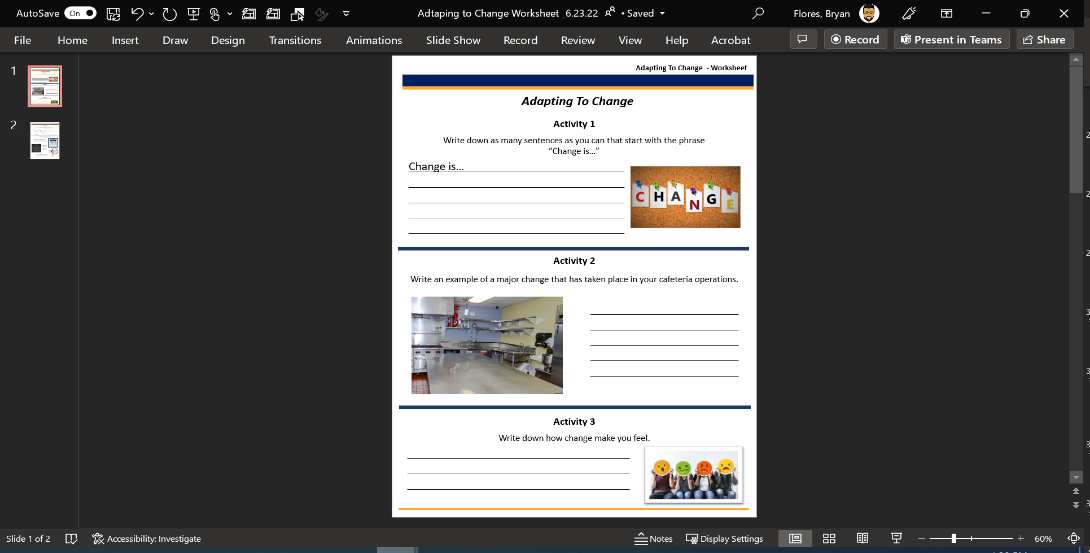 Write down how change makes you feel?
On the Adapting to Change Worksheet, write as many sentences as you can that start with the phrase 
“Change is…”
[Speaker Notes: 1 click for question , click for 3-minute timer]
What Can
 You Change?
What Can You Change?
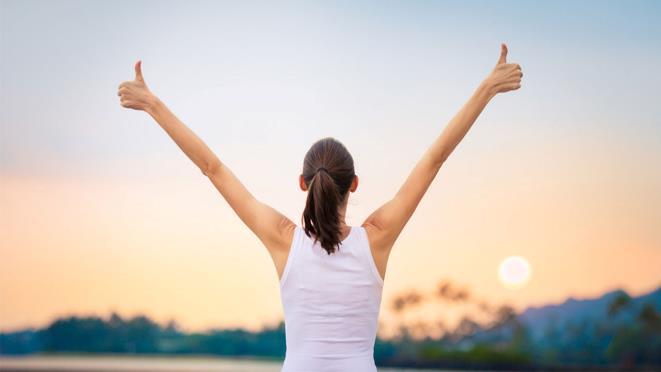 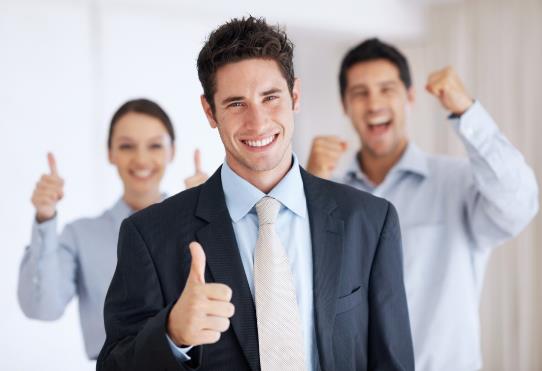 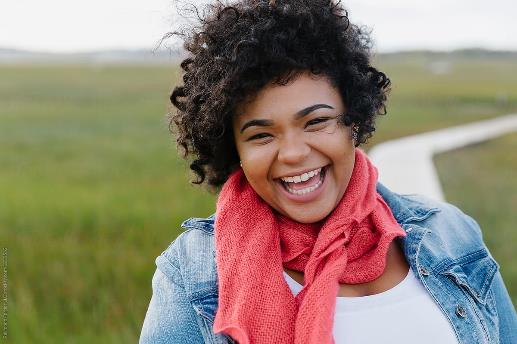 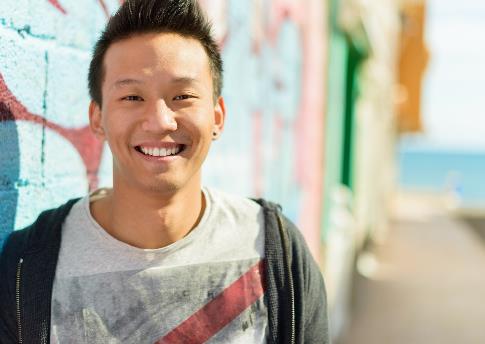 Your Attitude
[Speaker Notes: The things you can change, 5 tips to improve your attitude.
Always act with a purpose
Take action without expecting results.
3.  Seek out those who share your positive attitude.
4.  Forgive the limitations of others
5.  Say "thank you" more frequently.]
What Can You Change?
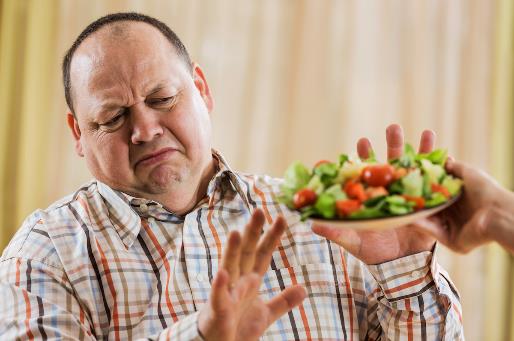 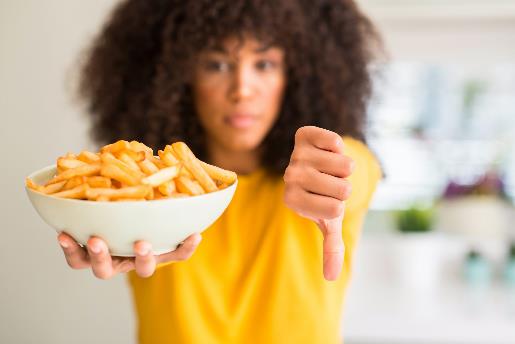 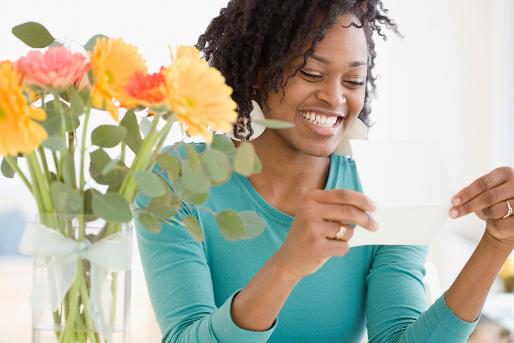 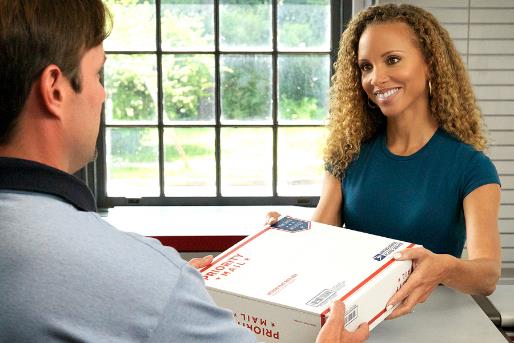 What You Accept
[Speaker Notes: The things you can change, what we accept. From personal gifts to letters and packages, we can accept what we want. We can also accept great service and food from restaurants.]
What Can You Change?
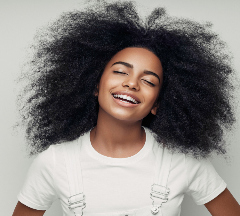 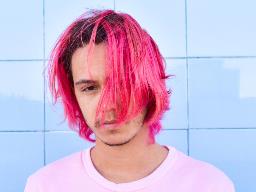 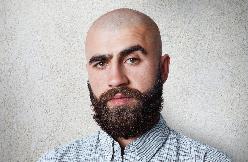 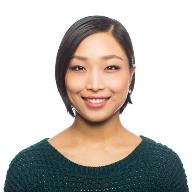 Hairstyle
[Speaker Notes: From bald, to curl hair and anywhere in between. For the most part, we can choose our own hairstyles and change them up when we are tired of the same style.]
What Can You Change?
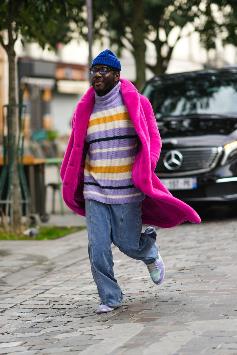 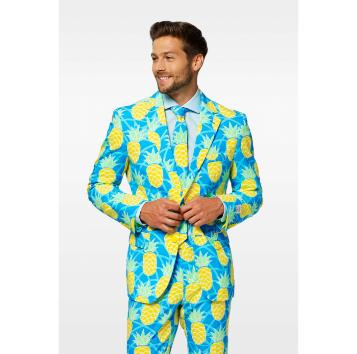 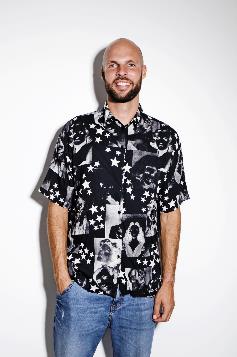 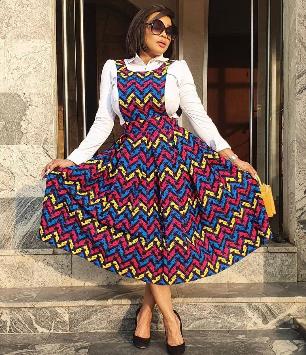 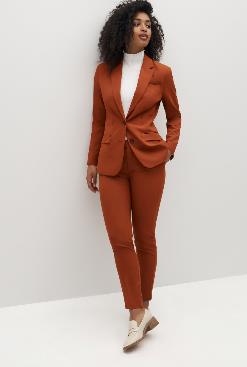 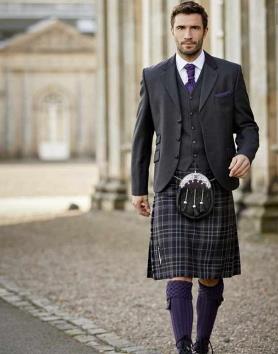 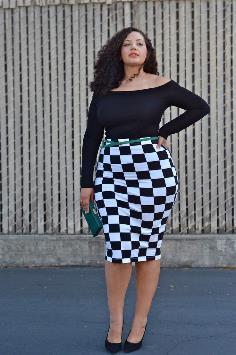 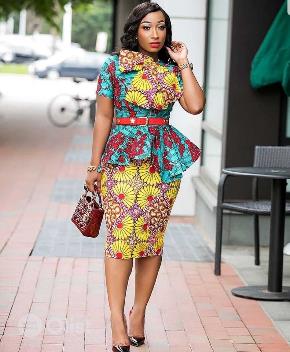 Clothing And Style
[Speaker Notes: Your patterns/clothing can change from day to day depending on how you feel.]
What Can You Change?
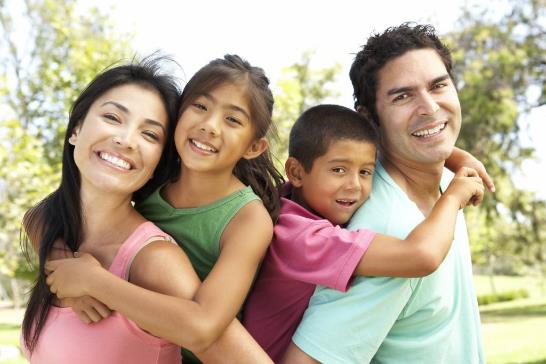 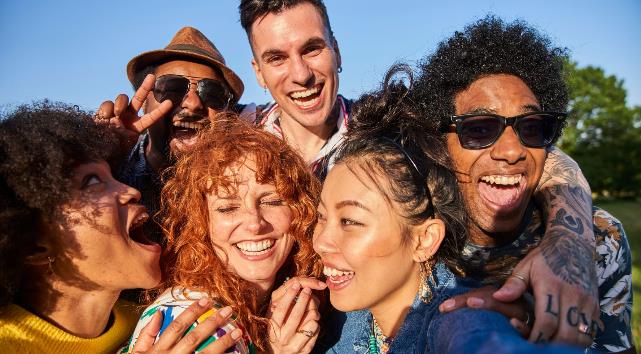 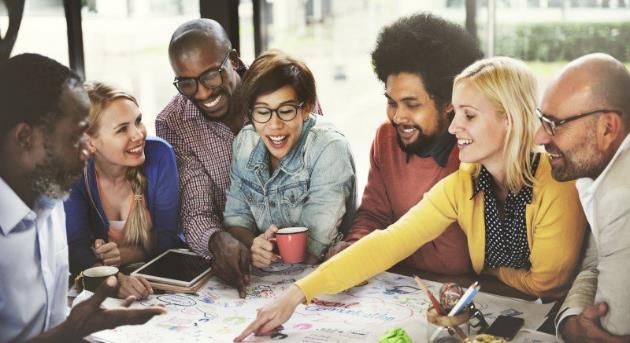 Who You Spend Time With
[Speaker Notes: Each is on Click 
Whether it is, friends, family , or coworkers, you can choose who you spend your free time with.]
What Can’t You Change?
What Can’t You Change?
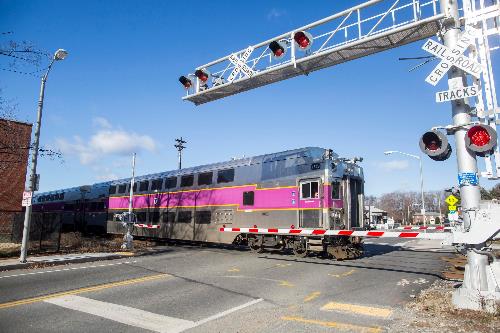 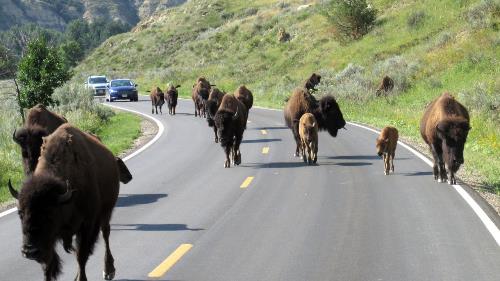 Traffic
[Speaker Notes: As you know L.A. traffic is the worst. No matter how fast or slow you drive, you can not change traffic.]
What Can’t You Change?
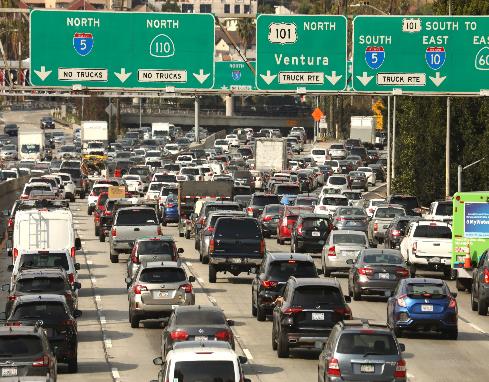 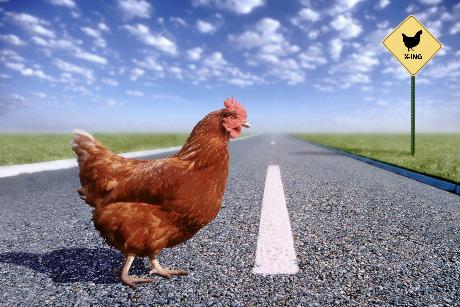 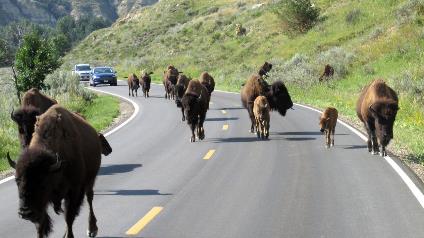 Traffic
[Speaker Notes: As you know L.A. traffic is the worst. No matter how fast or slow you drive, you can not change traffic.]
What Can’t You Change?
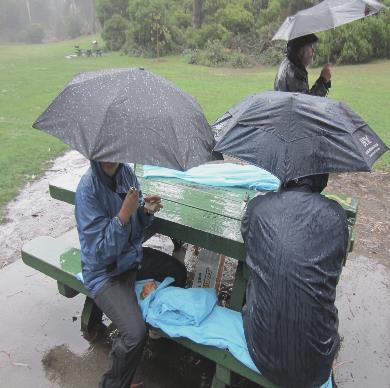 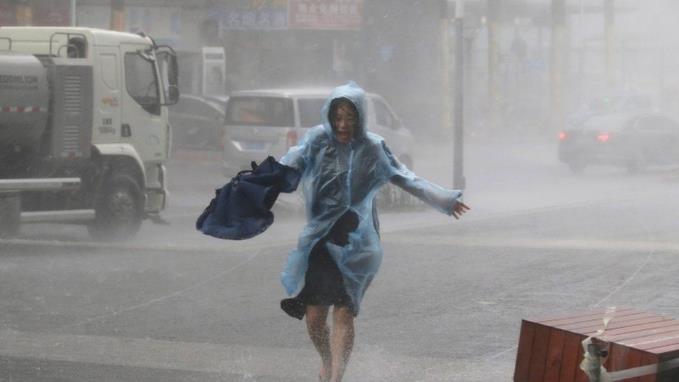 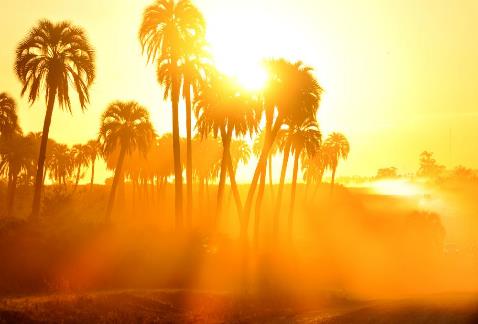 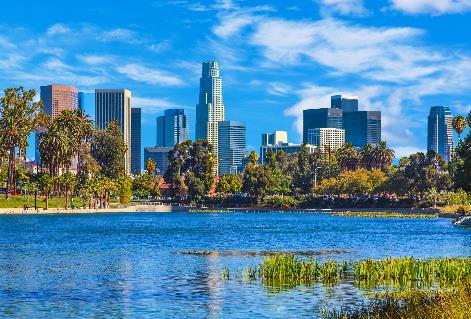 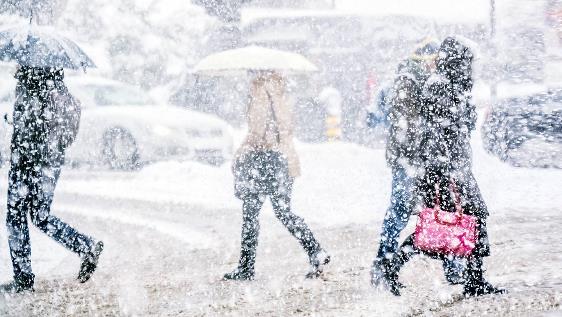 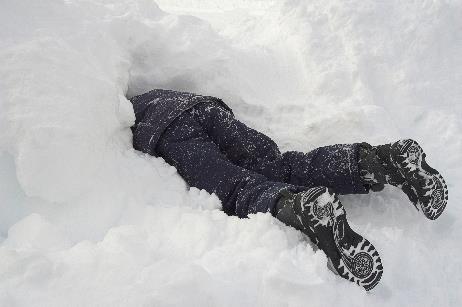 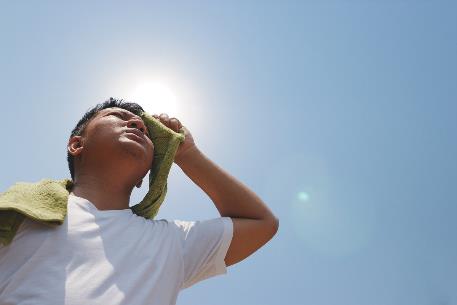 “You can plan a pretty picnic, but you can't predict the weather” 
- Andre 3000 -
Weather
[Speaker Notes: From extreme heat to cold temperatures, you can change your clothes but cannot change the weather. “You can plan a pretty picnic, but you can't predict the weather” by  Andre 3000]
What Can’t You Change?
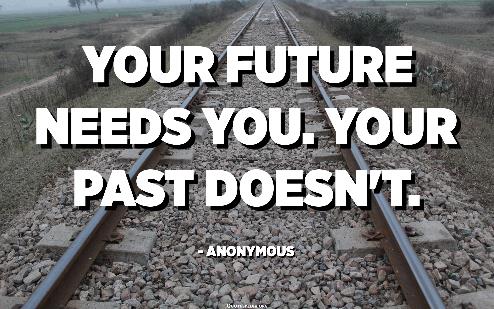 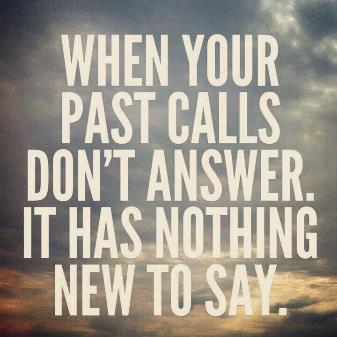 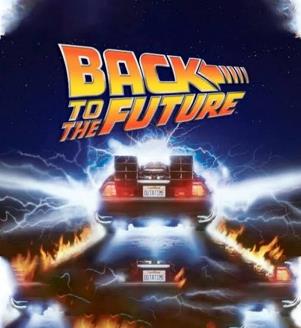 Your Past
[Speaker Notes: How to Let Go of Things from the Past
Create a positive mantra to counter the painful thoughts.
Create physical distance. 
Practice mindfulness. 
Allow the negative emotions to flow.
Accept that the other person may not apologize.
Engage in self-care.]
Change 
Is 
Constant
At any given moment, change is happening.
Most changes are small and unnoticeable.
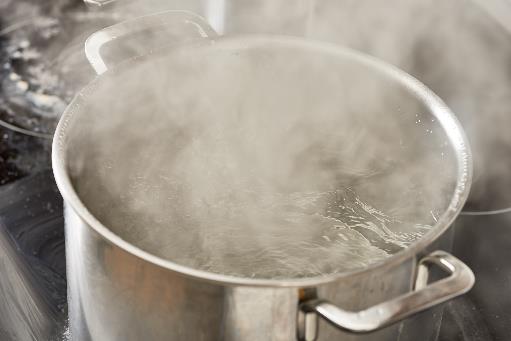 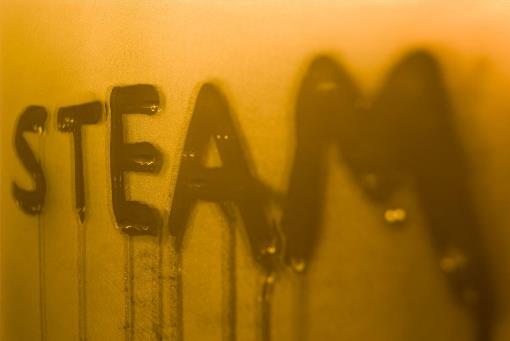 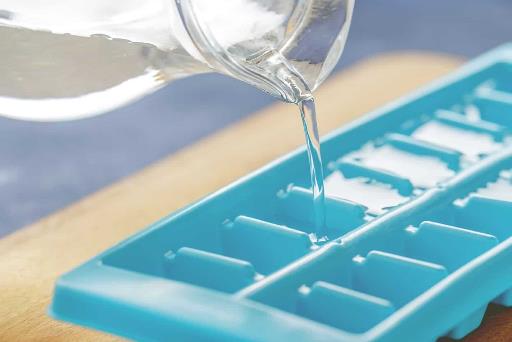 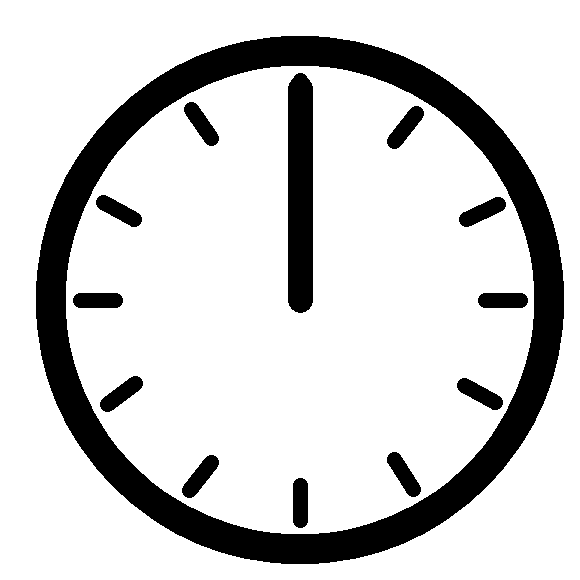 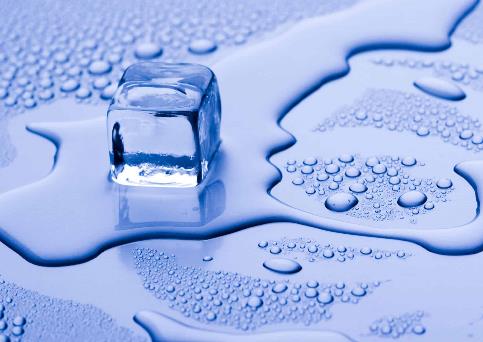 Change Is Constant
[Speaker Notes: Examples are on click
An ice cube melting into the water
Freezing water to make ice cubes
Evaporating water from a boiling pot.
Steam from the shower condensing on a mirror]
Change will occur whether you are prepared or not. Things like seasons and weather can not be changed. 

This is a change we can not control.
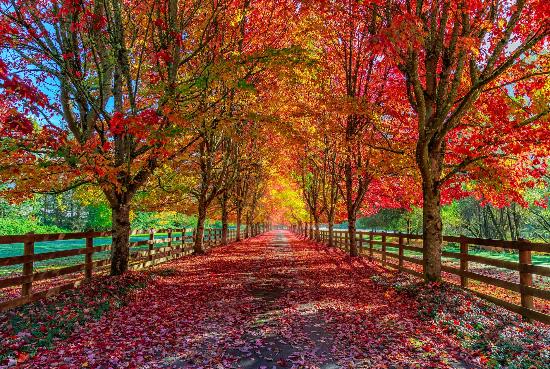 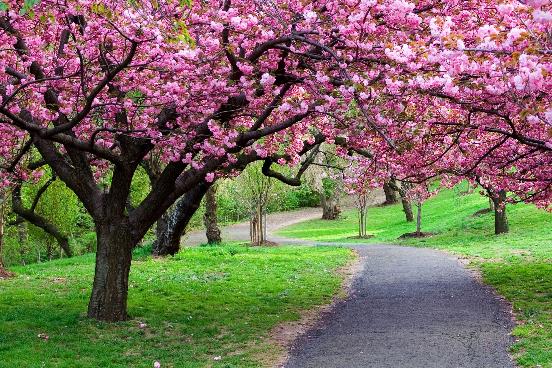 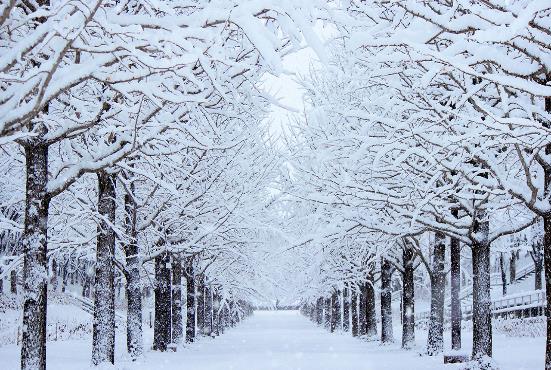 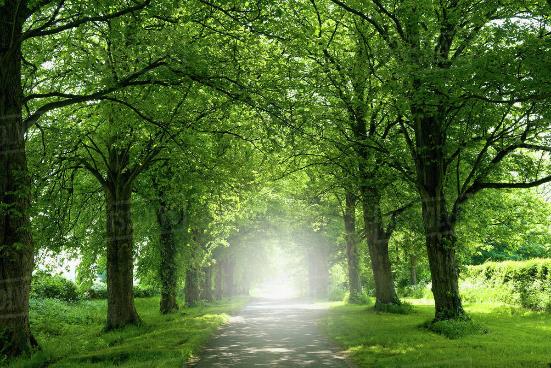 Seasons Change
[Speaker Notes: Explain that things change naturally without notice Example: 
Like the seasons, things change. The four seasons—spring, summer, fall, and winter—follow one another regularly. No matter what we do, it will not prevent the seasons from changing.]
Dogs go through four stages of the cycle of life from puppy, adolescent, adulthood, and to a senior.
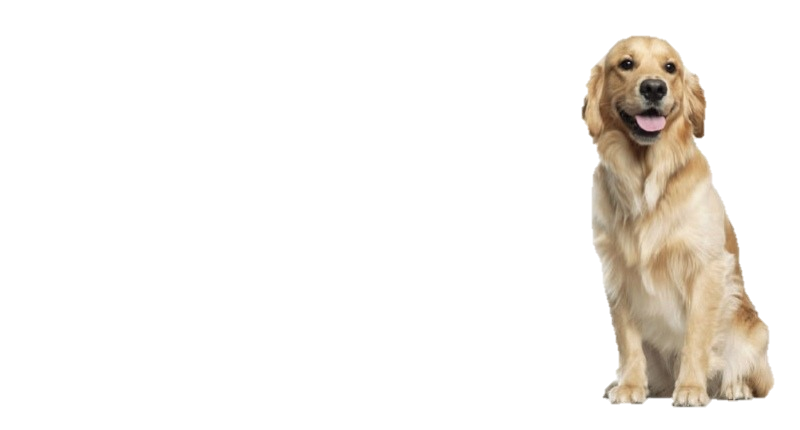 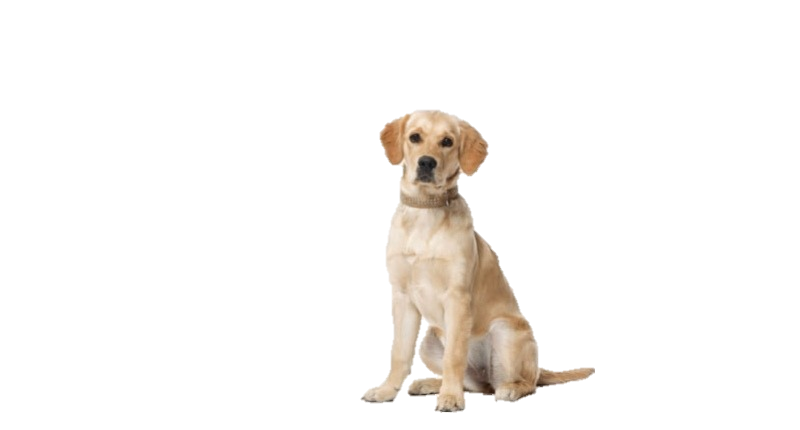 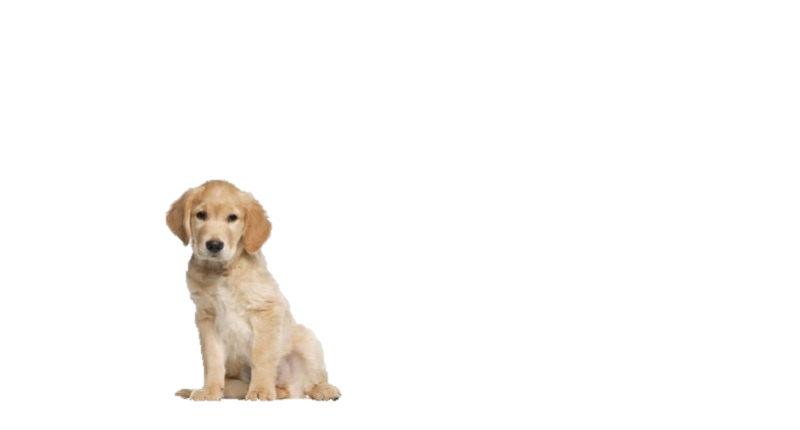 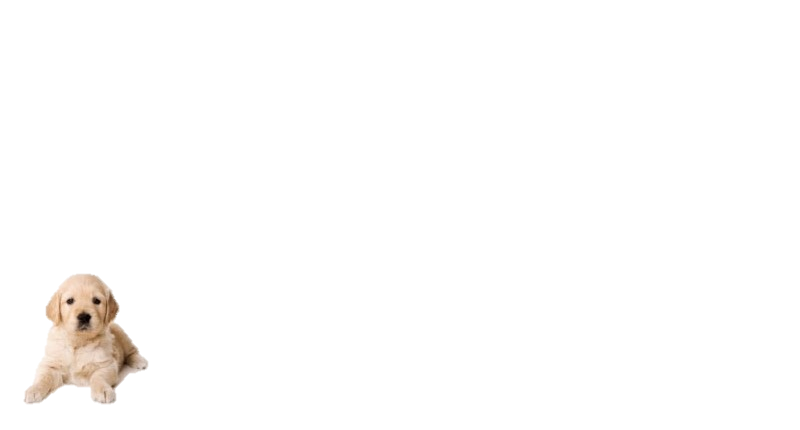 Ageing Process
[Speaker Notes: Dogs go through four stages of the cycle of life from puppy, adolescent, adulthood, and senior.]
Changes 
Over Time
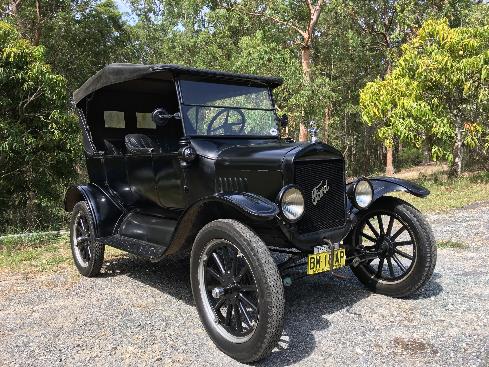 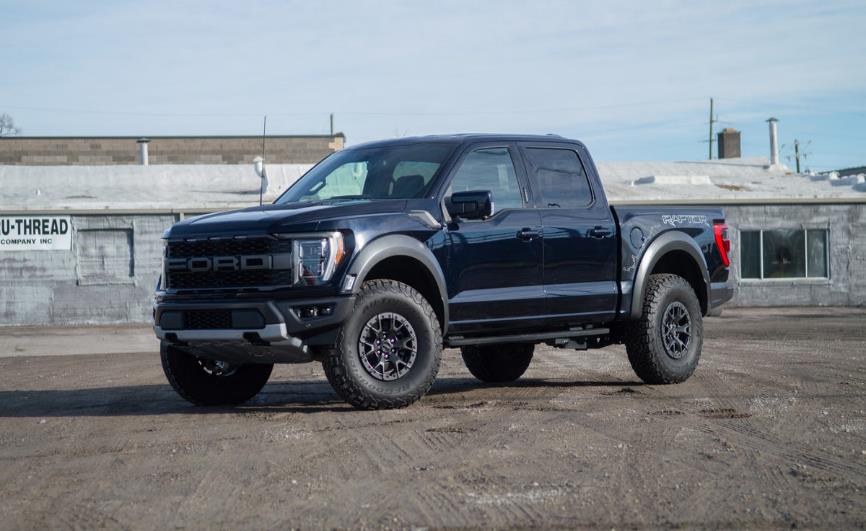 Trucks
[Speaker Notes: Old cars vs new cars – 
With the invention of gas-powered vehicles, it marked the beginning of the car evolution in America. Smother rides, navigation, 400+ horsepower.]
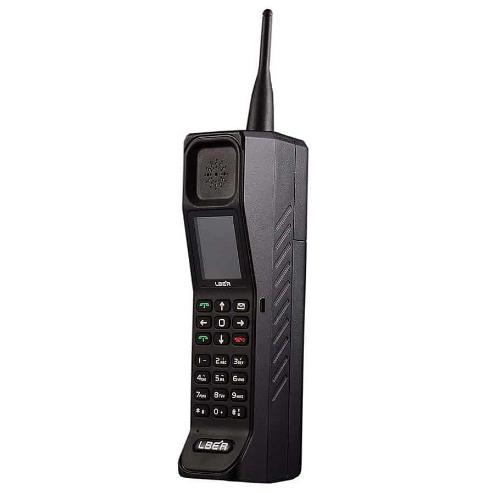 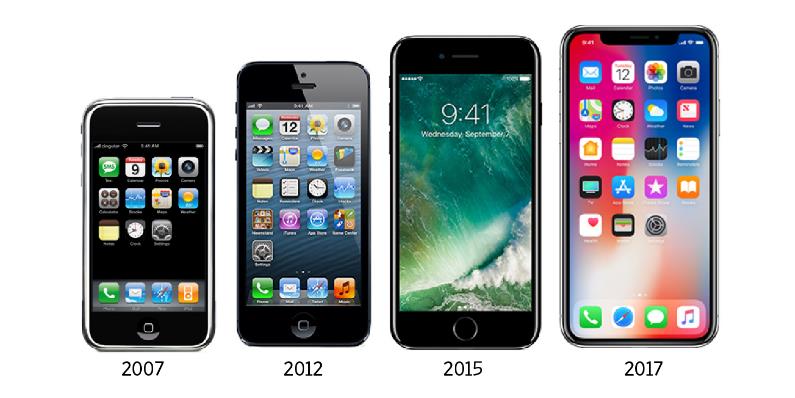 Cell Phones
[Speaker Notes: Old cell phone vs new cell phone 
Phones have changed to be more compact, have longer battery life, and allow the addition of features beyond making calls, like running apps, recording video, and surfing the web.]
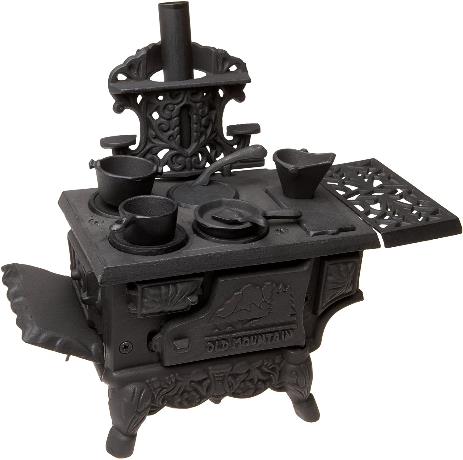 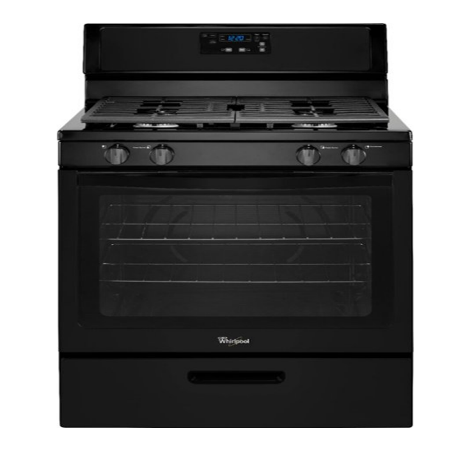 Ovens
[Speaker Notes: Old oven vs new oven
No more chopping wood to start your ovens, we now have direct gas or electricity power to help cook our meals.]
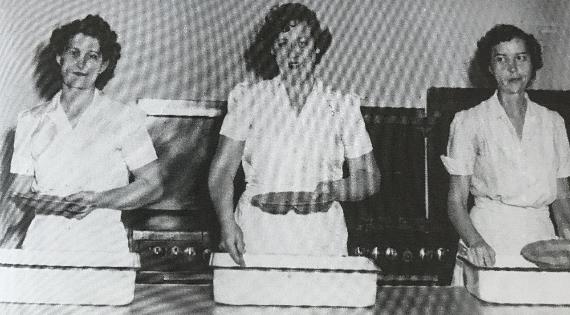 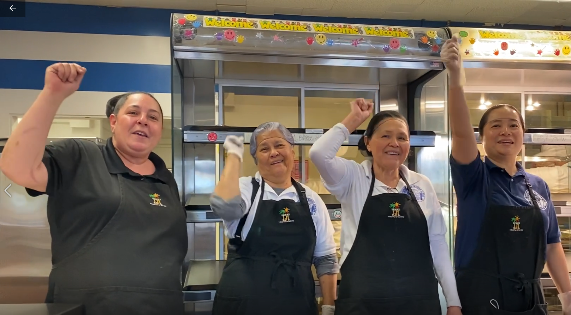 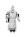 Café Staff
[Speaker Notes: The cafeterias over time have changed too. We have updated the equipment like ovens and refrigerators. We are also wearing great smiles to brighten up the student’s day.]
Activity 2
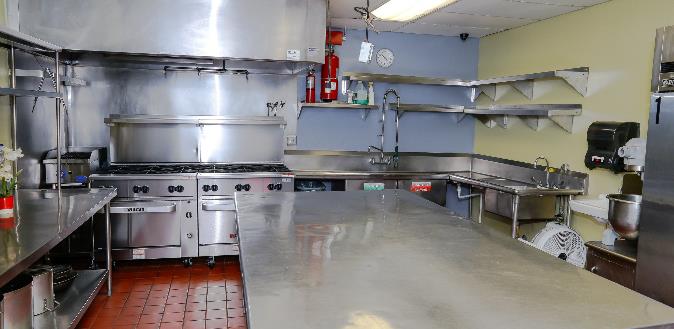 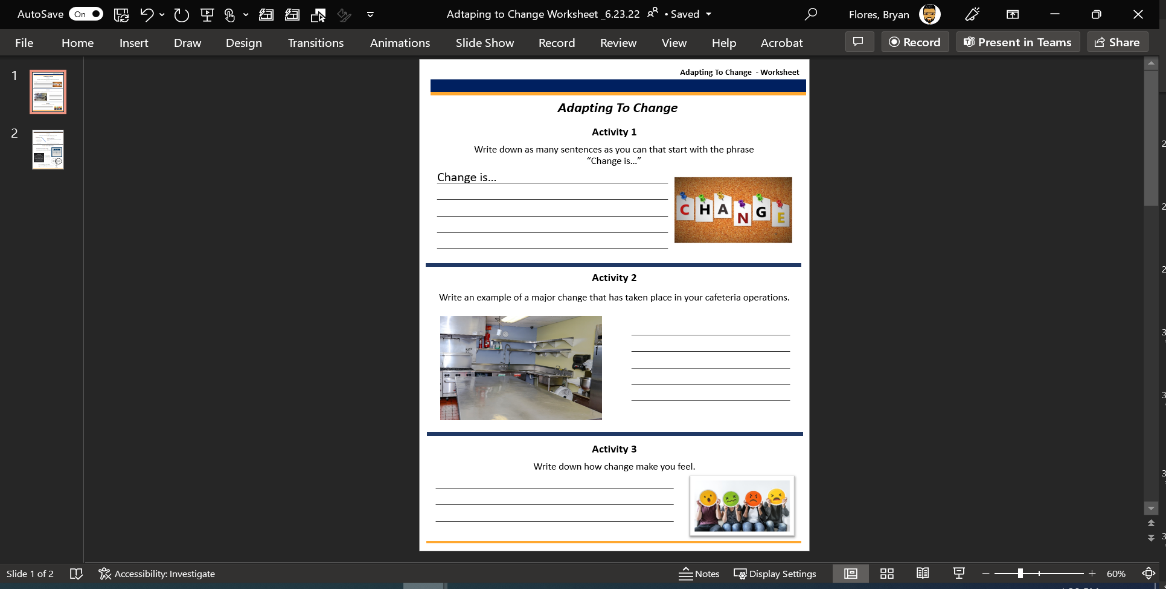 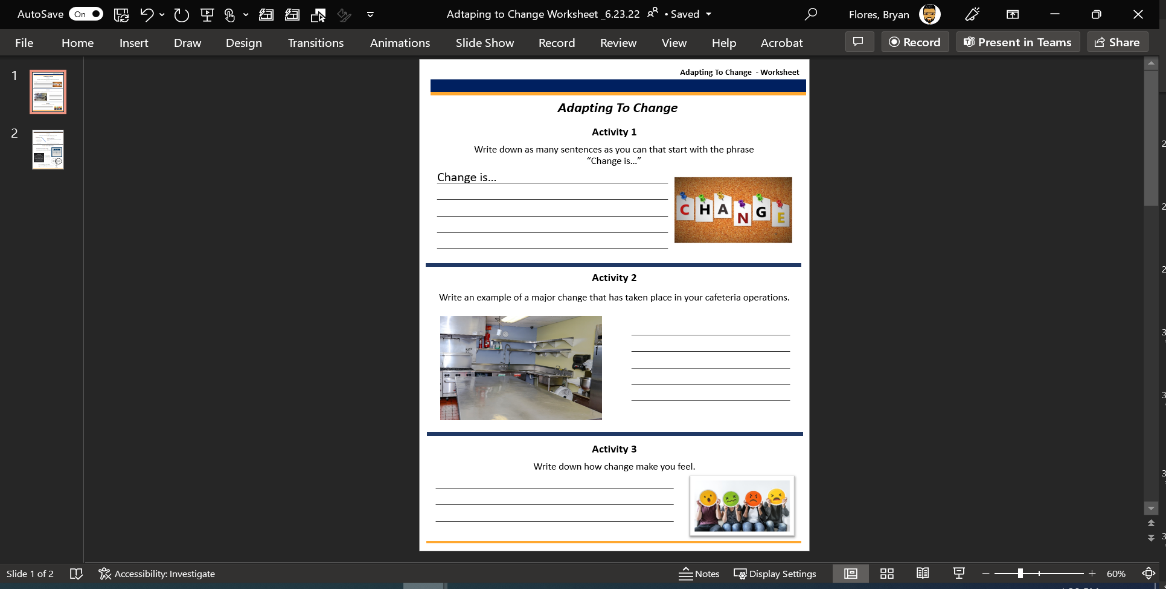 Write down how change makes you feel?
Write an example of a major change that has taken place in your cafeteria operations.
[Speaker Notes: 1 click for question , click for 3-minute timer]
Fear Of The Unknown
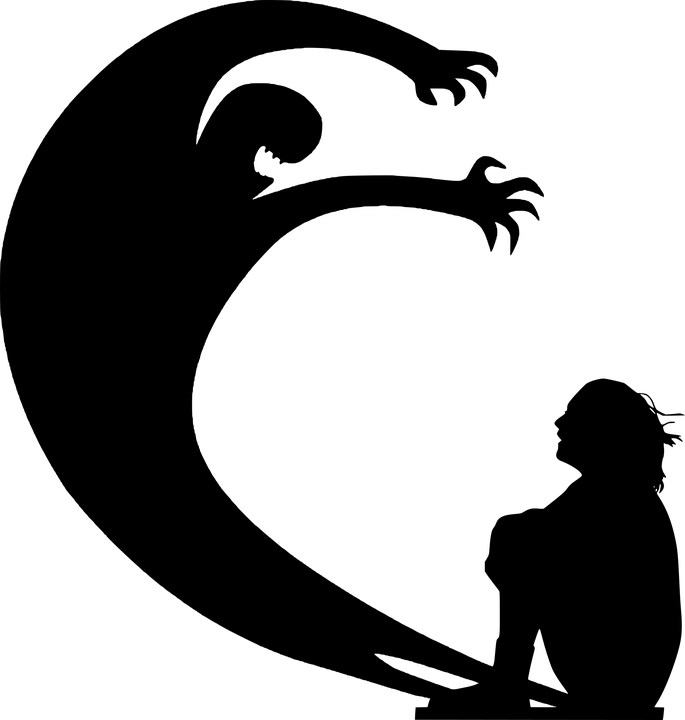 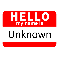 [Speaker Notes: When we don’t know what will happen, we make up scenarios and, in turn, create worry]
Fear Of The Unknown
Why is Change Hard?
88% of people believe a change will make things worse for them.
[Speaker Notes: Change requires resisting well-established behavioral patterns, which means that you will be working against unconscious, automatic processes in the brain that are designed to make life easier.]
When we don’t know what will happen, 
we create scenarios that create worry.
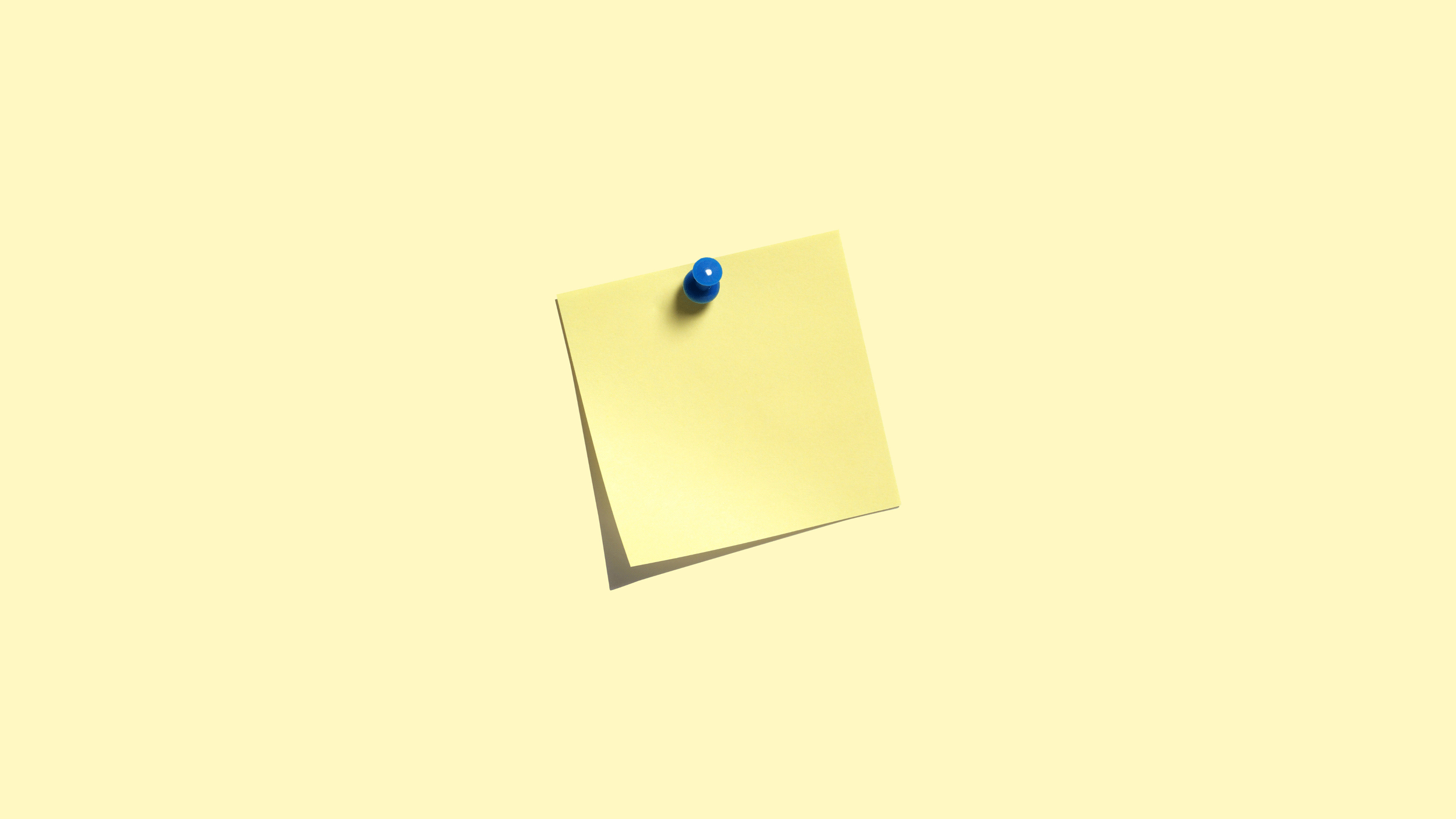 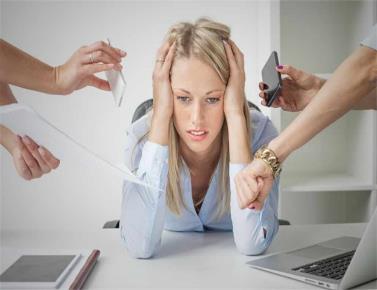 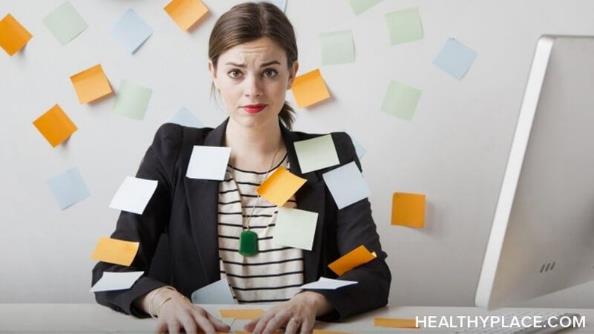 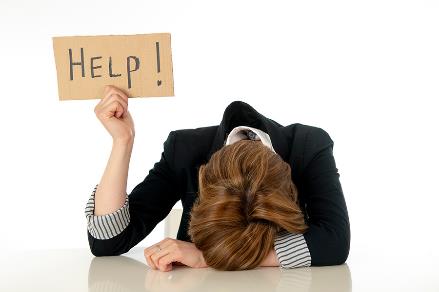 [Speaker Notes: When we don’t know what will happen, we create scenarios that create worry.
Reasons, why you feel like your life, is out of control. Maybe Stress, Health, relationships, work or tragedy.]
Neuroscience shows that our brain reacts to uncertainty the same way that it reacts to failure or an error.
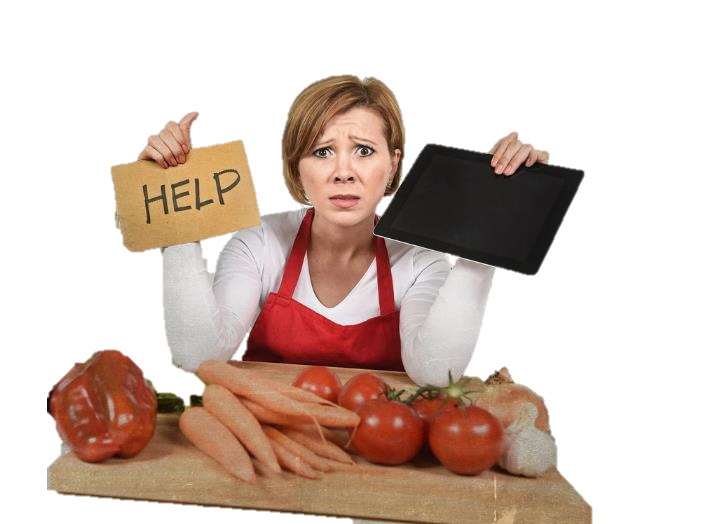 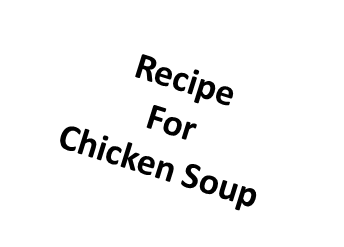 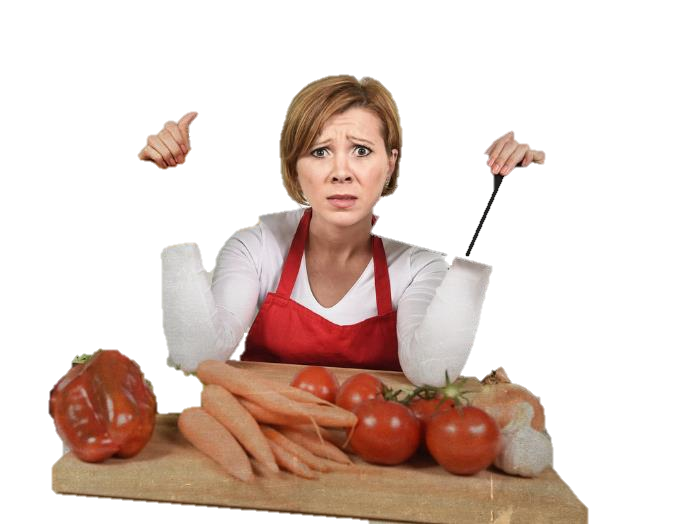 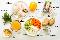 [Speaker Notes: Neuroscience shows that our brain reacts to uncertainty the same way that it reacts to failure or an error.]
Uncertainty can cause distress, 
resulting in a feeling of losing control.
Delivery might be late
Rumors of change
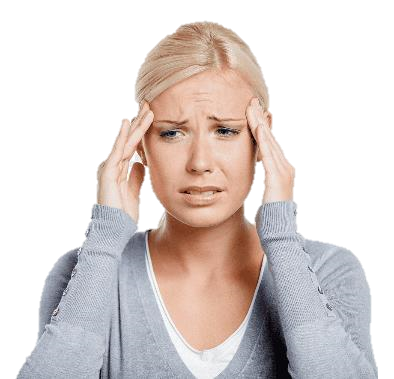 My Senior Worker promoted
Hope I got the interview
New lunch menu
They might bump me
Lost “BIC” roster
Work schedule might change
Not having a say
I don’t want to transfer
[Speaker Notes: Uncertainty can cause distress, resulting in a feeling of losing control.]
This means that uncertainty needs to be corrected before the brain feels comfortable again.
If you 
not first, 
you’re last
C’mon!
 I should be able to do this!
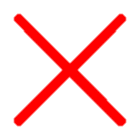 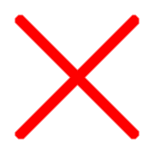 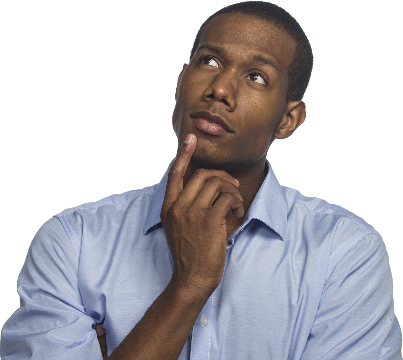 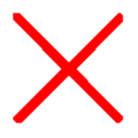 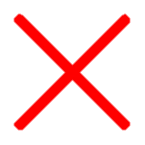 I shouldn’t say that!!
They ought to know better!
[Speaker Notes: Neuroscience shows that our brain reacts to uncertainty the same way that it reacts to failure or an error.]
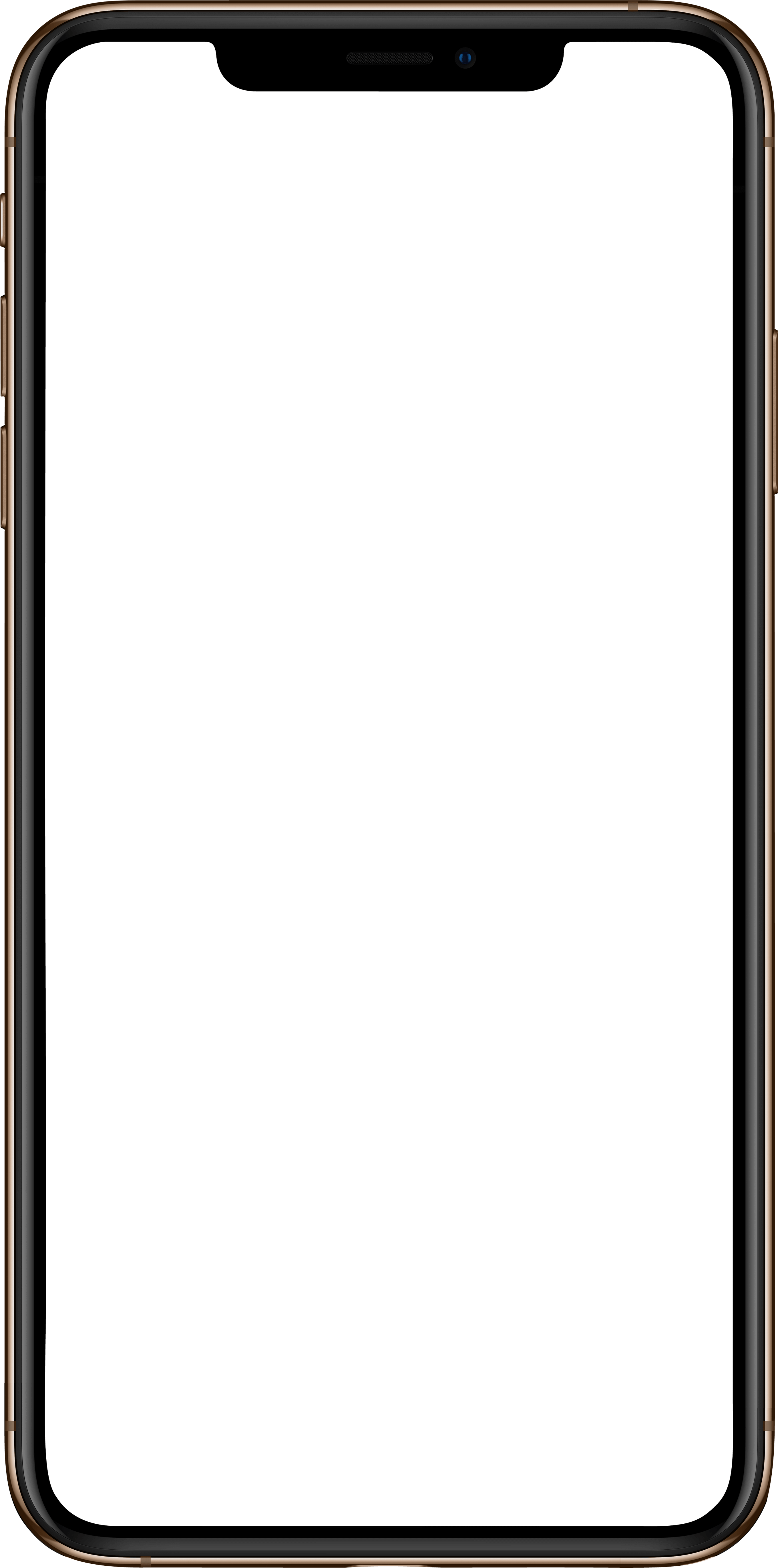 Reject it
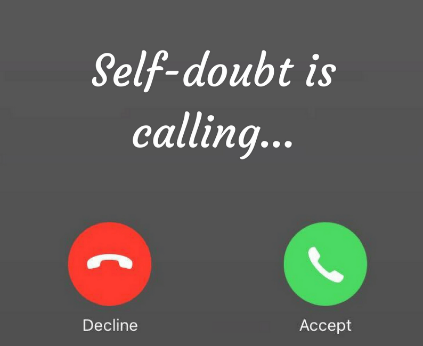 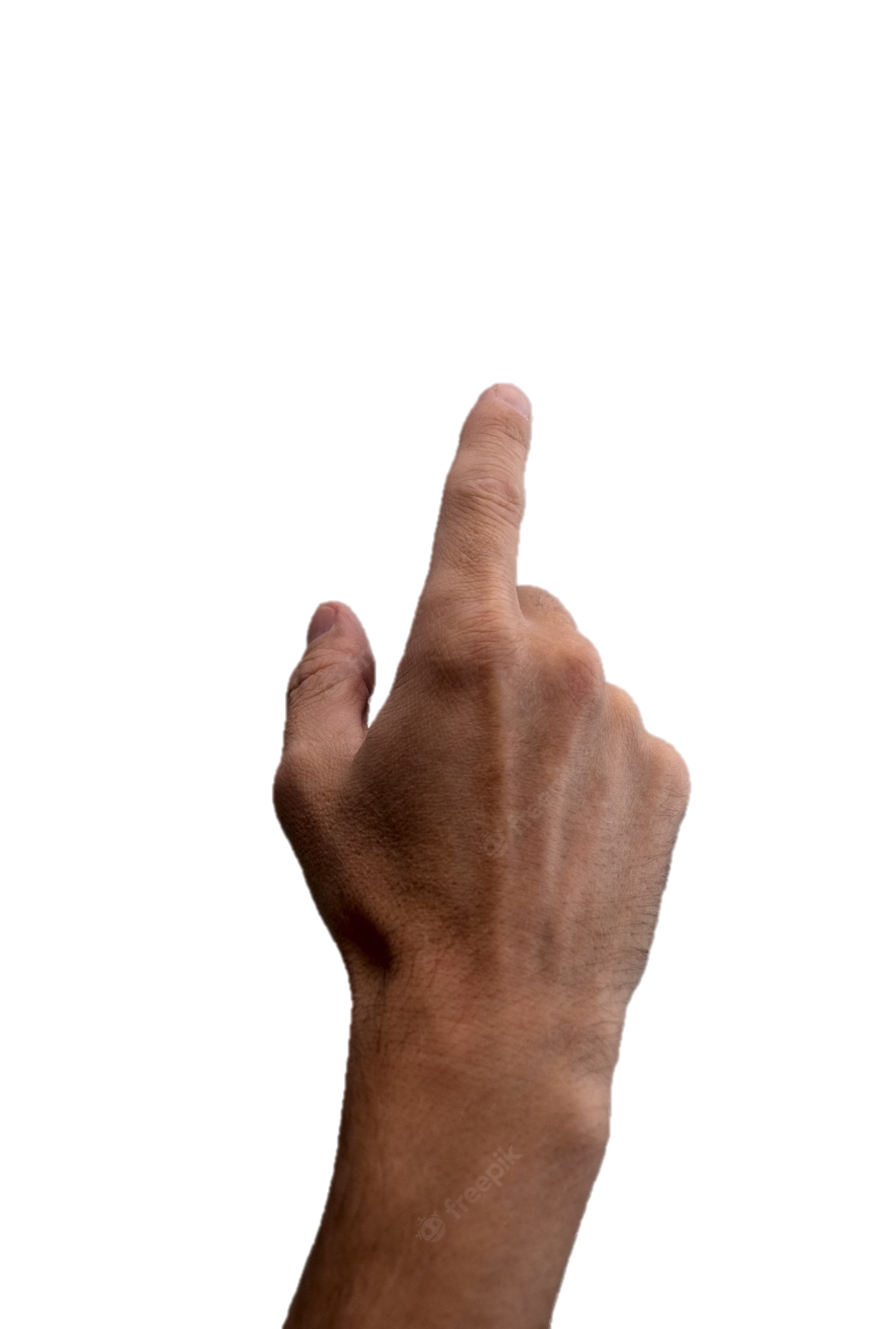 Self doubt is calling...
Reject it
[Speaker Notes: The fear of change is both an outcome of nature and nurture.
If self doubt is calling , reject it .]
Need For Change
Times change, we need to change as well.
                                   - Nelson Mandela
[Speaker Notes: Times change m we need to change as well – Nelson Mandela]
C
H
A
N
G
E
C
Sometimes change can be a positive thing. It gives employees a second chance.
Getting a second chance is about giving an opportunity to grow beyond past failures.
“ I did then what I knew how to do.
   Now that I know better, I do better”
       - Maya Angelou
[Speaker Notes: Sometimes change can be a positive thing. It gives employees a second chance.
Getting a second chance is about giving an opportunity to grow beyond past failures.]
Change Is A 
Never-ending Journey
[Speaker Notes: Elaborate on the Video What is ? What was? and What will be?]
If you fear change…

Leave it here!
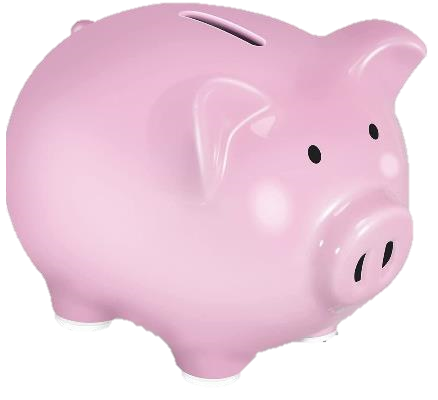 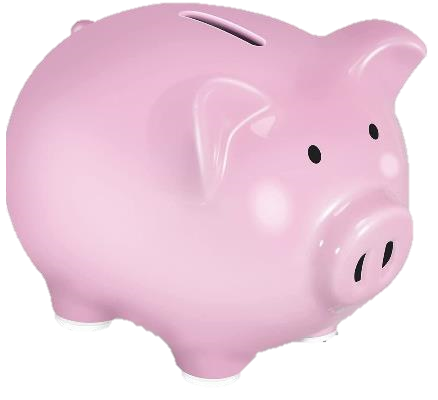 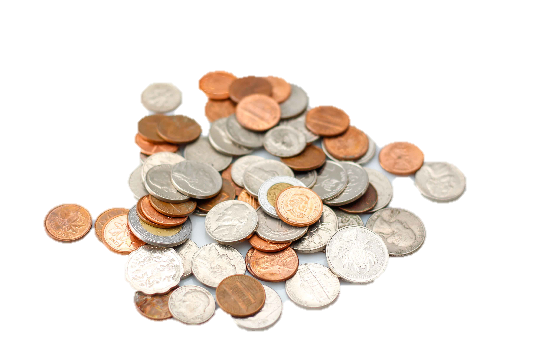 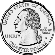 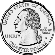 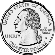 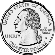 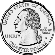 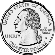 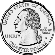 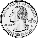 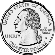 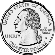 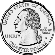 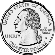 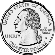 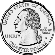 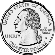 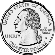 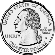 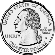 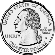 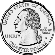 [Speaker Notes: Change Is A Never-ending Journey. So if you still fear change , leave it here !]
What Makes You Happy?
How would it make you feel if what makes you happy and content were to change?
Examples: 
Job
Money
Living Arrangements 
Health
Hobbies/Activities
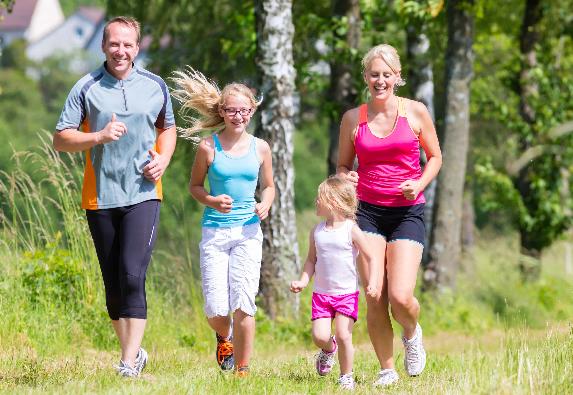 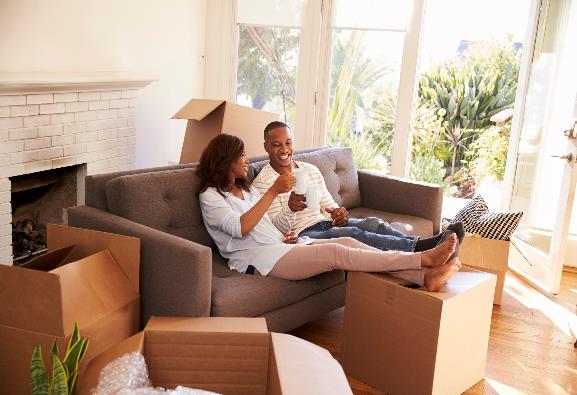 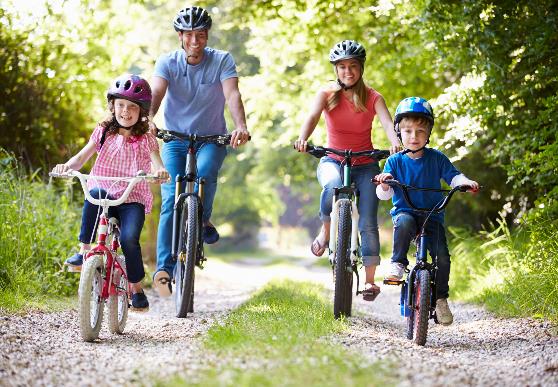 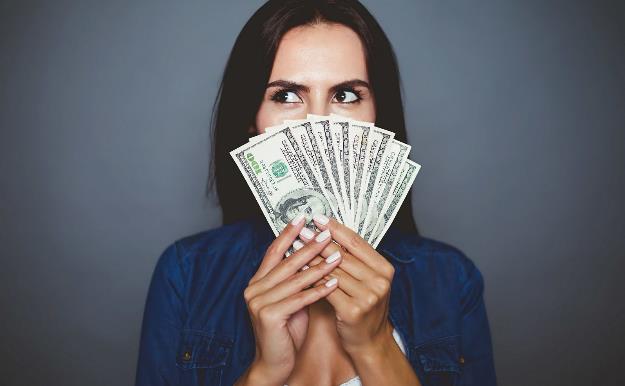 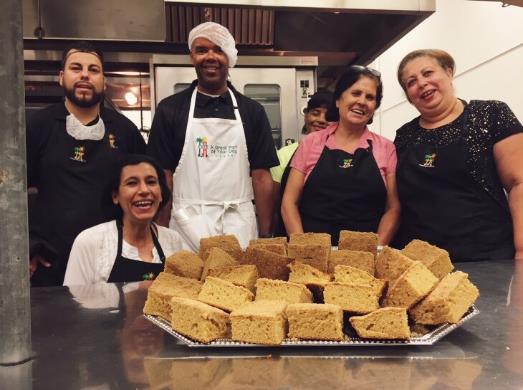 [Speaker Notes: What makes you happy? What is something that brings you joy, and if it were to change, you would feel negatively? 
Examples on click: Job, Money, Relationship, House, Health, Hobby]
Why Are We Resisting Change?
Change interferes with self-sufficiency and can make people feel that they’ve lost control.
We are asking you to embrace and accept change.
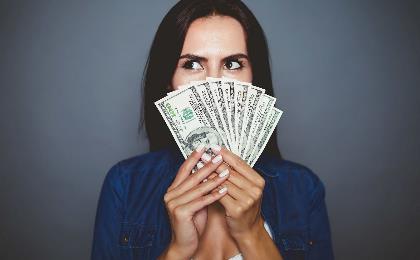 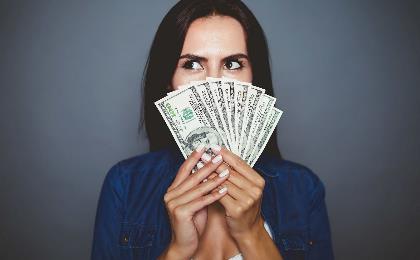 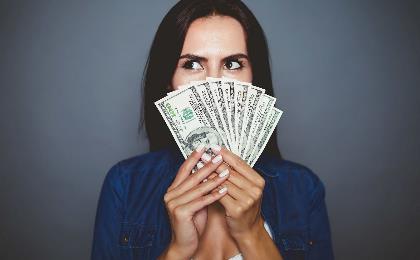 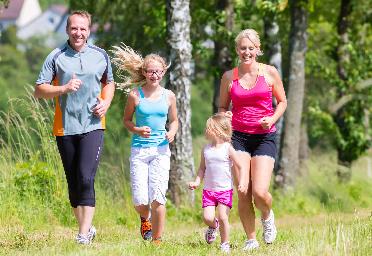 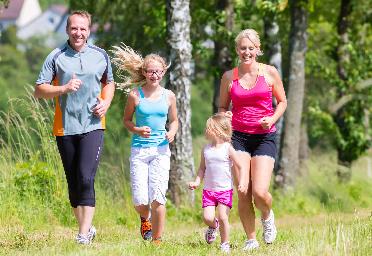 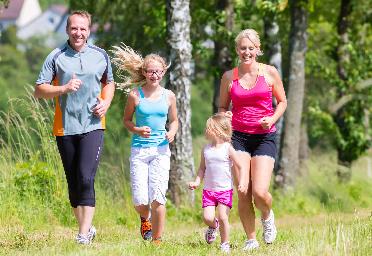 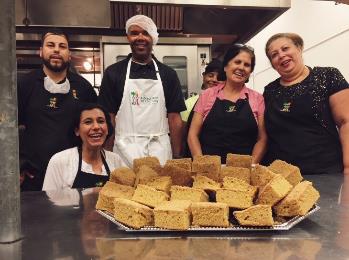 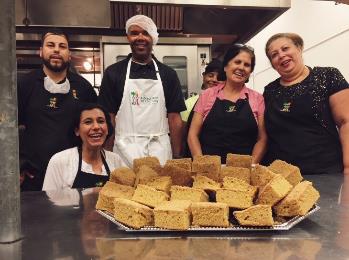 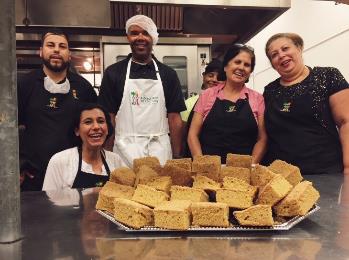 Operational Changes
Operational changes are some of the roughest for your employees because they never quite know what to expect.
Common examples when change management is needed:
Times of a crisis
Change in leadership
Change in organizational culture
Implementation of new equipment and technology
Changes within our meal programs
[Speaker Notes: Times of a crisis- We just when threw a time of crisis 
Change in leadership- From a manger to a new superintendent 
Change in organizational culture- back to scratch cooking and BIC , new offer vs serve 
Implementation of new equipment and technology- From immersion blender 
Change with in out meal programs – From Supper offer vs serve , change is coming]
Activity 3
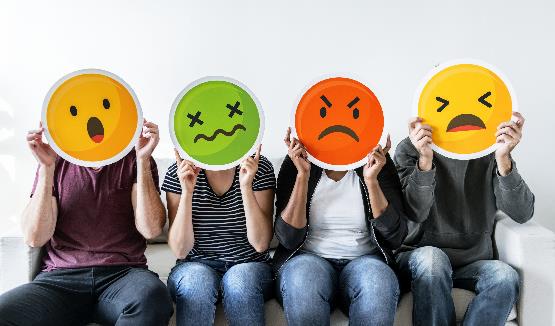 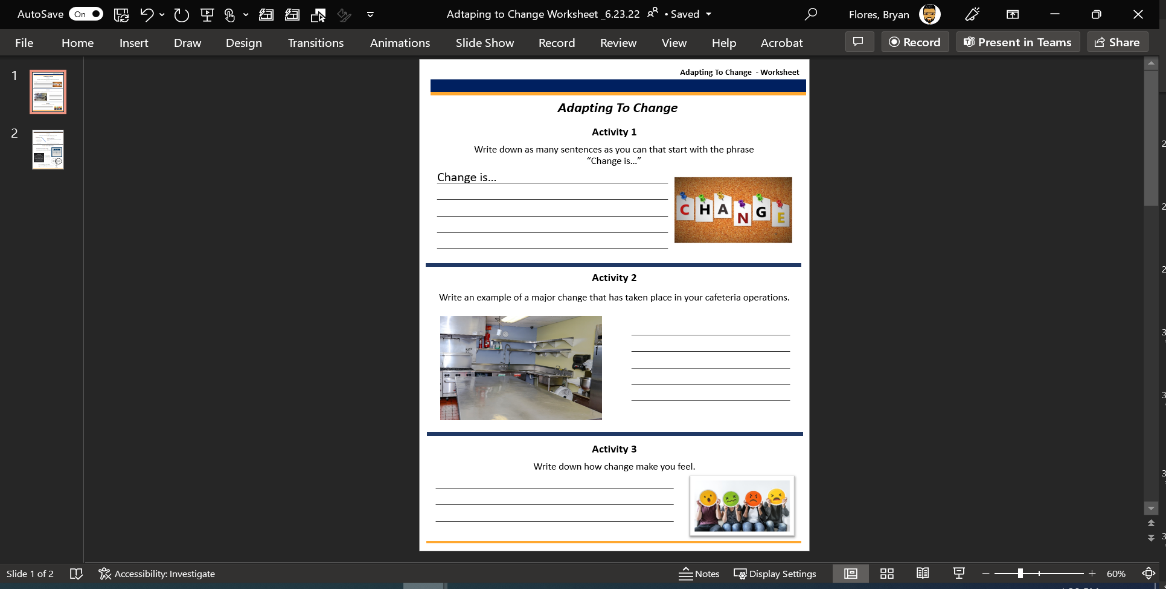 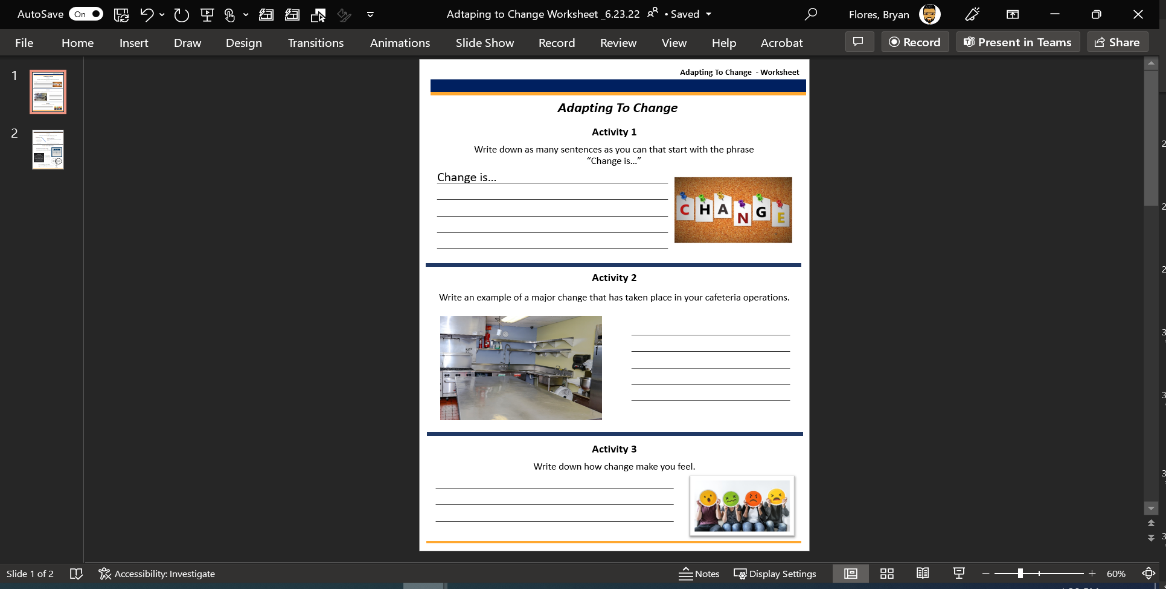 How does change make you feel?
[Speaker Notes: 1 click for question , click for 3-minute timer]
Stages Of Change
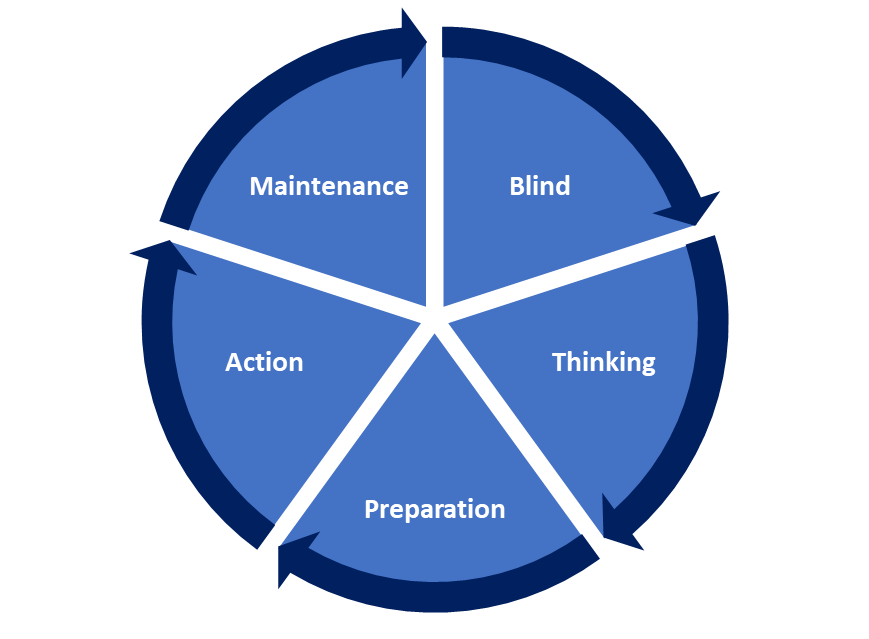 Stages Of Change
When helping employees to navigate change at your site.

 Ask yourself,
“ What stage is my employee at?”

Once you have determined the stage, follow the appropriate action.
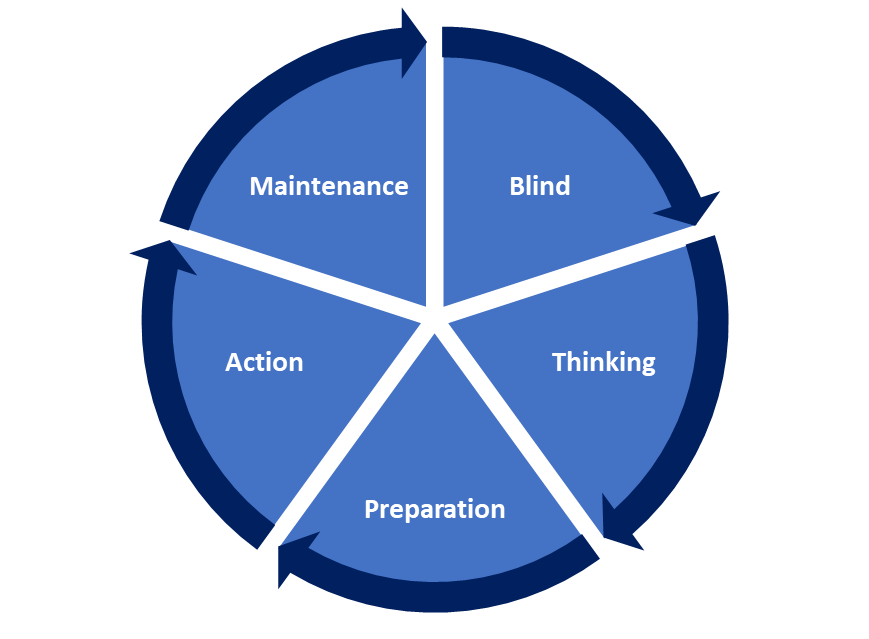 [Speaker Notes: To enforce the “Maintenance “ stage, you must reinforce changes in a positive manner. Have reminder communications in place to have positive reinforcement.]
Blind Stage
At this stage, employee are generally unaware of the issue, procedure or process.  They do not have the tools to be successful.
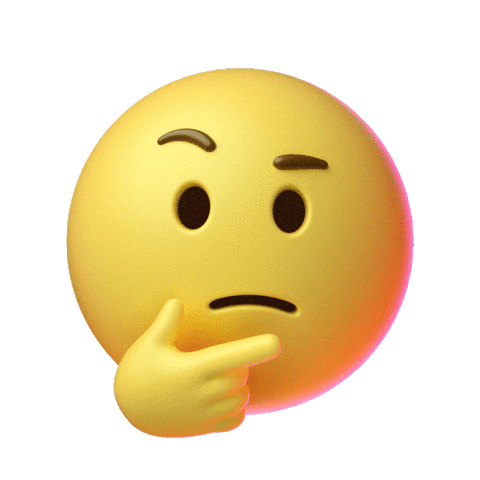 Blind
Unaware of the issue, procedure, or process.
[Speaker Notes: To counter the Precontemplation stage, you must create awareness by changing values and beliefs. Most likely , they are either under informed or uninformed.]
Blind Stage
During the Blind Stage, provide information and instructions on how to execute the assigned task. 
Example: 

Employees hired prior to BIC
Implementation of a new meal service
Preparing a new recipe
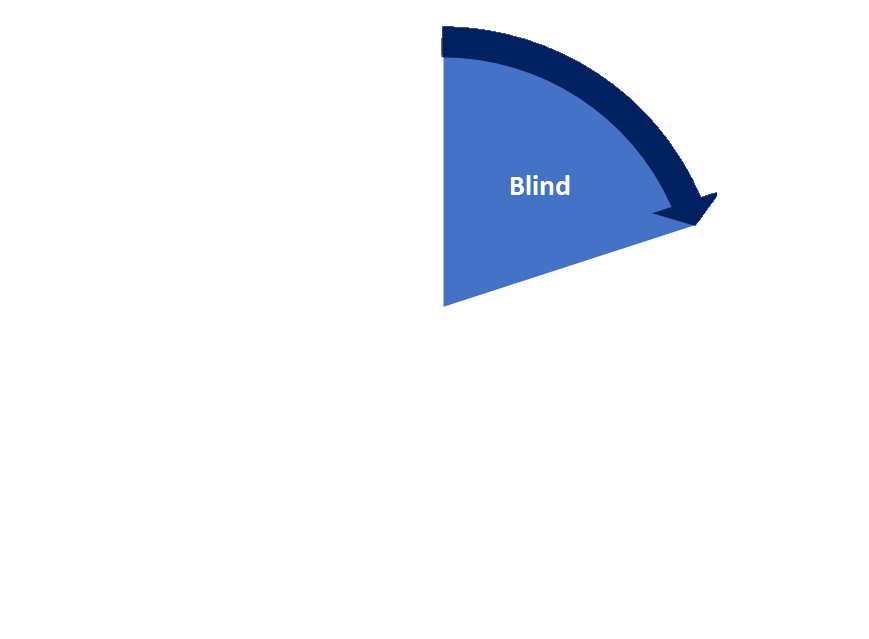 Communicating daily with employees will aide during the blind stage.
[Speaker Notes: To enforce the “Maintenance “ stage, you must reinforce changes in a positive manner. Have reminder communications in place to have positive reinforcement.]
Thinking Stage
Employees are intending to start behavior change in the foreseeable future.
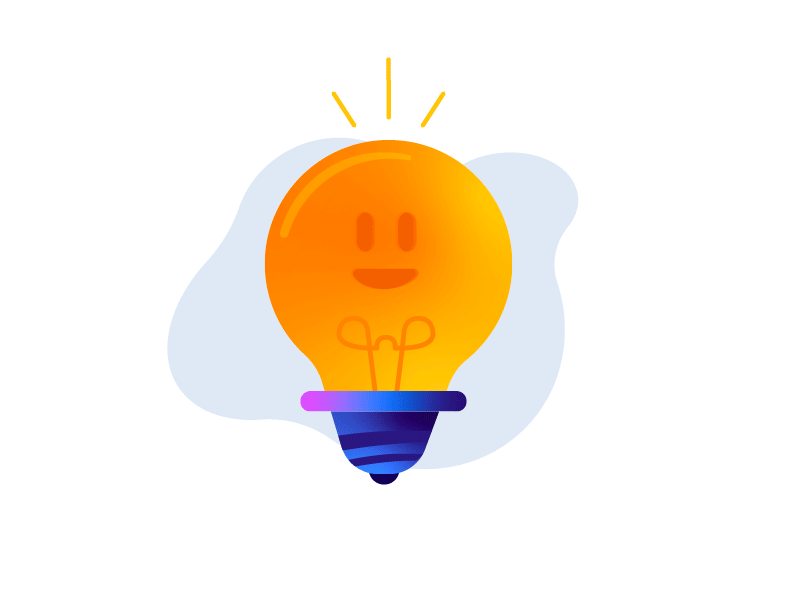 Thinking
Aware of problem and desired behavior change
Blind
Unaware of the problem
[Speaker Notes: To counter the Contemplation stage, you must persuade and motivate by showing the positives of the new change.]
Thinking Stage
During this stage, employees are considering to accept the change. Persuade and motivate them by showing the positives of the new changes. Provide supporting documents such as:

Best practices and guidelines 
Training documents 
Written recipes
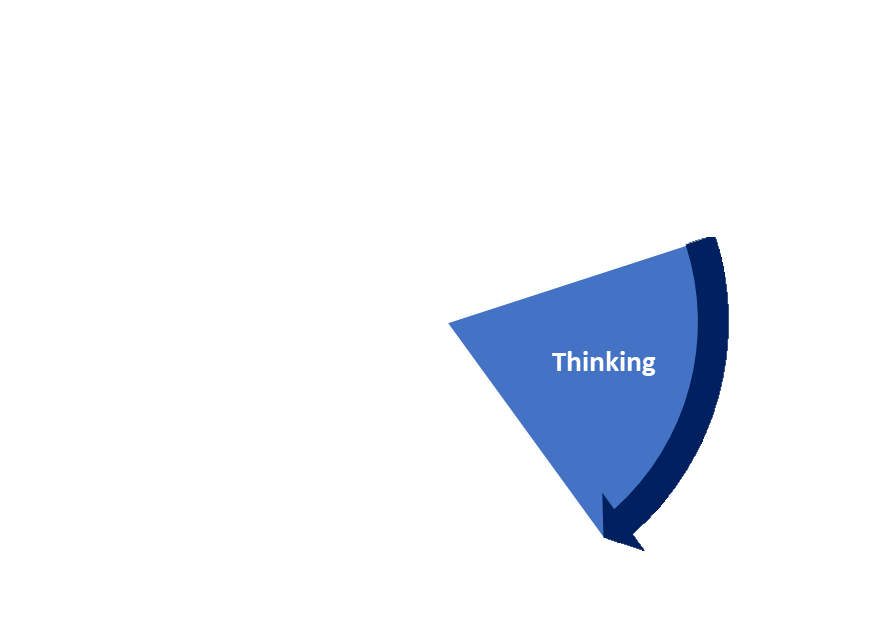 Communicating with employees will aide during the Thinking Stage.
[Speaker Notes: To enforce the “Maintenance “ stage, you must reinforce changes in a positive manner. Have reminder communications in place to have positive reinforcement.]
Preparation Stage
Employees start to take small steps towards implementing the behavior change.
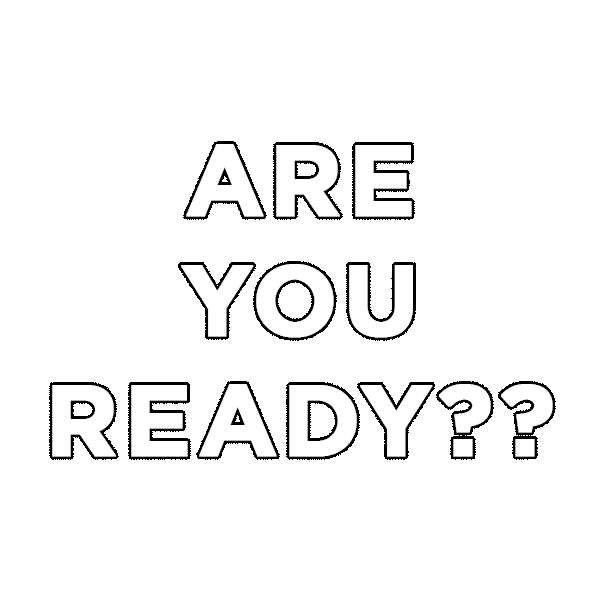 Preparation 
Intends to take action
Thinking
Aware of problem and desired behavior change
Blind
Unaware of the problem
Preparation Stage
During this stage, employees have made a commitment to embrace the change and have obtained buy-in. Provide the benefits of the change. 
Example: 

Will increase program participation 
Generate more revenue 
New recipe provide more options for students
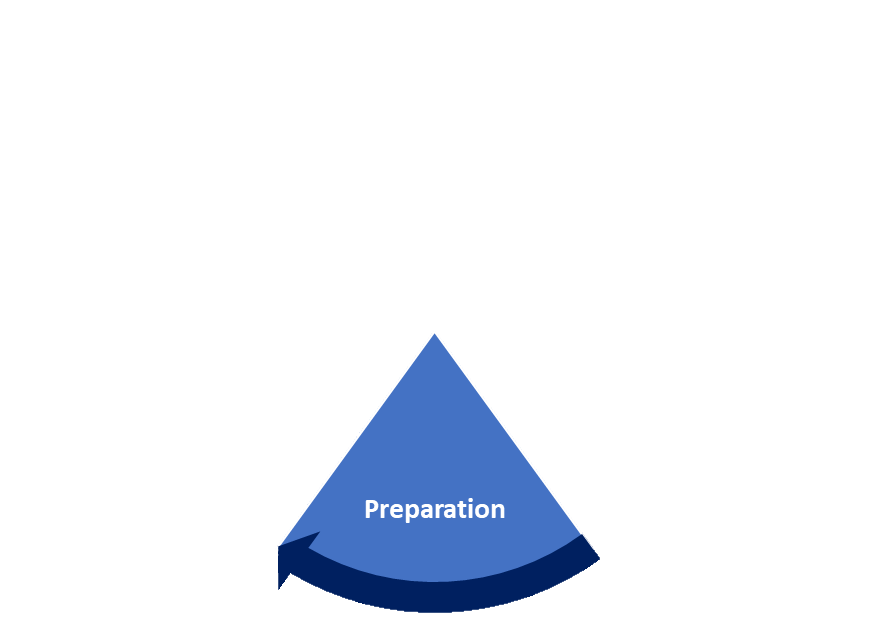 Communicating will aide during the Preparation Stage.
[Speaker Notes: To enforce the “Maintenance “ stage, you must reinforce changes in a positive manner. Have reminder communications in place to have positive reinforcement.]
Action Stage
Employees have recently changed their behavior and intend to keep it moving forward.
Action
Practices the desired behavior
Preparation 
Intends to take action
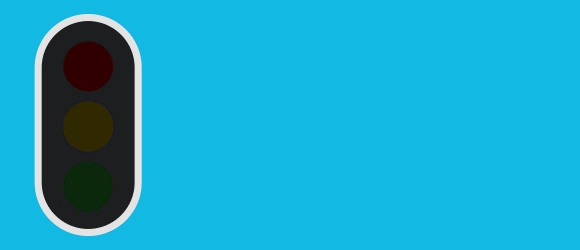 Thinking
Aware of problem and desired behavior change
Blind
Unaware of the problem
[Speaker Notes: It would help if you facilitated action by practicing the desired behavior to enforce the Action stage. Lead by example]
Action Stage
During the action stage, employees implement the assigned task. Employees are actively changing their behavior and actions.
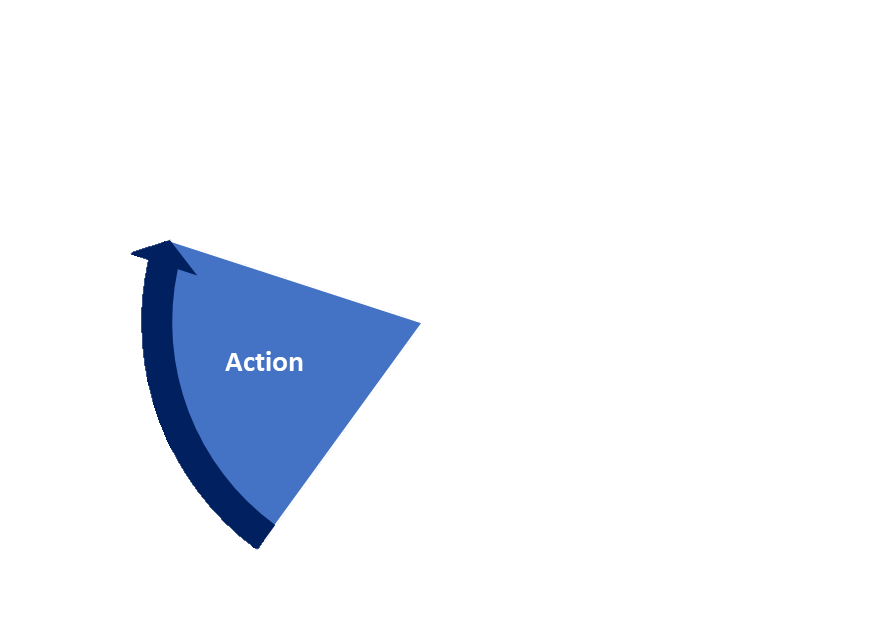 When the task has been successfully completed and verified, they can move on to the maintenance stage.
Communicating will aide during the Action Stage.
[Speaker Notes: To enforce the “Maintenance “ stage, you must reinforce changes in a positive manner. Have reminder communications in place to have positive reinforcement.]
Maintenance Stage
Maintenance
Works to sustain the behavior change
Employees have sustained their behavior change and intend to maintain their behavior.
Action
Practices the desired behavior
Preparation 
Intends to take action
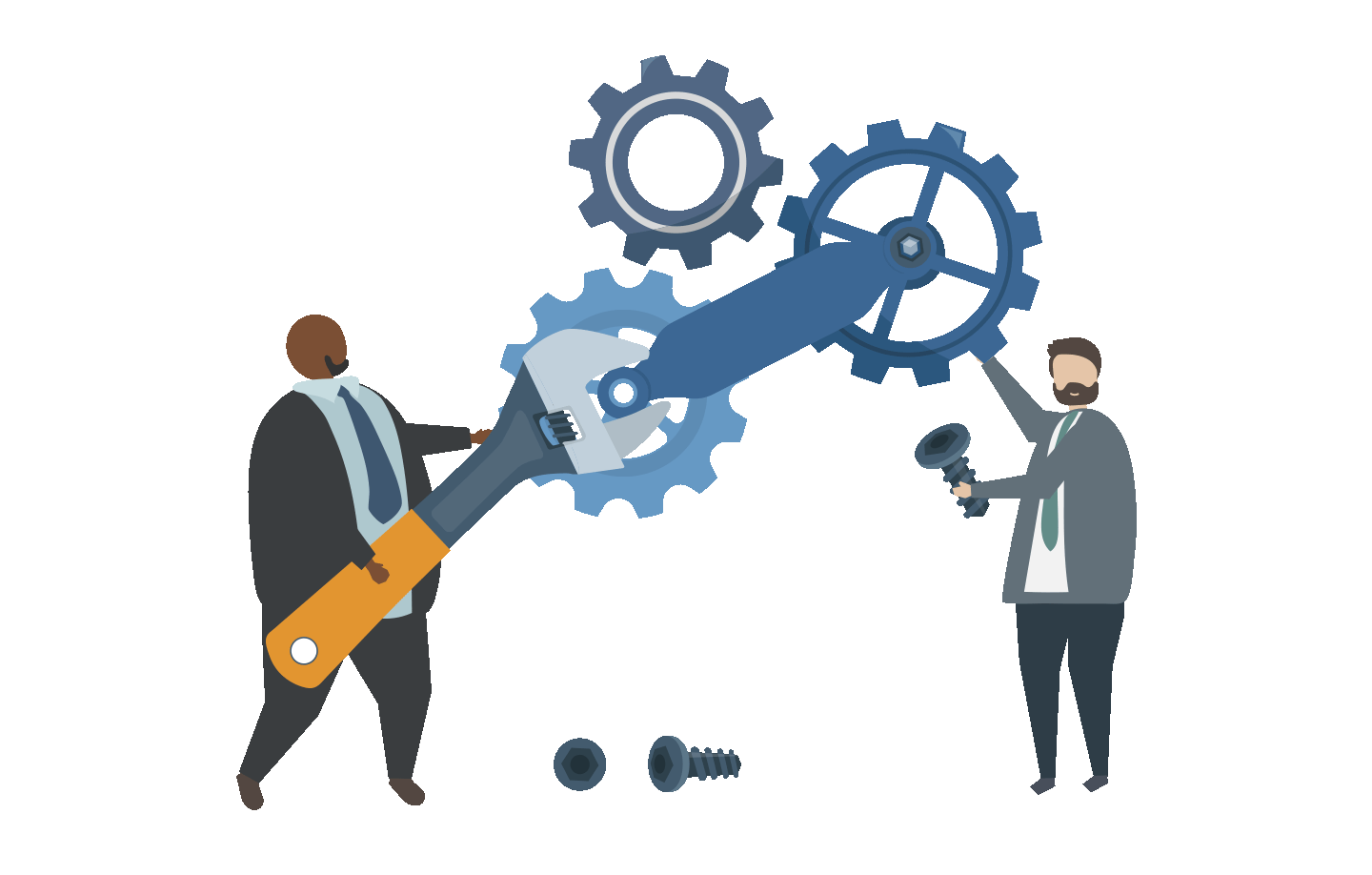 Thinking
Aware of problem and desired behavior change
Blind
Unaware of the problem
[Speaker Notes: To enforce the “Maintenance “ stage, you must reinforce changes in a positive manner. Have reminder communications in place to have positive reinforcement.]
Maintenance Stage
During this stage, employees are actively engaged and implementing the change. Follow up periodically and provide positive reinforcement or constructive feed back.
Examples:

“Great job during today’s breakfast service”
“Good effort , but there is still trash under the sink.
“Todays sandwiches look delicious”
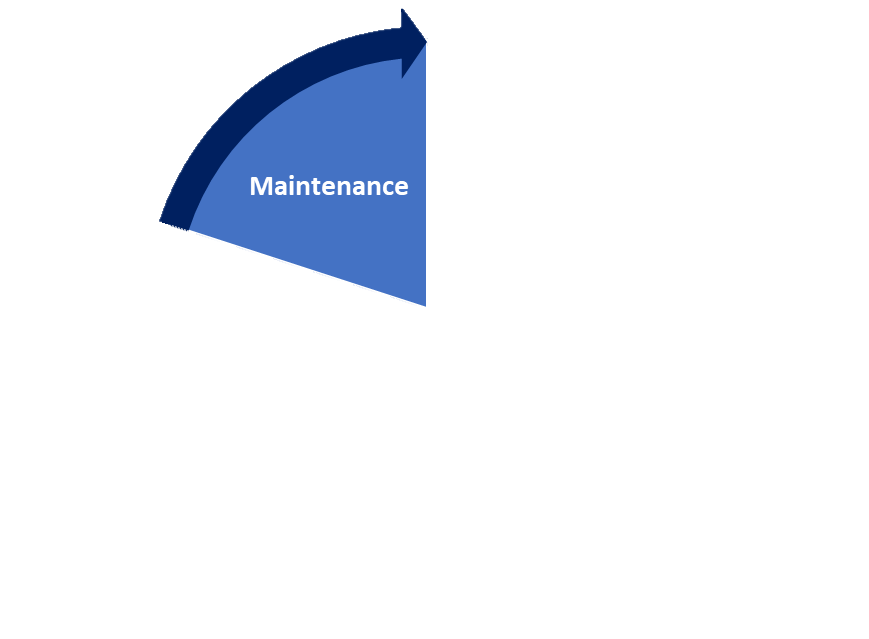 Communicating will aide during the Maintenance Stage.
[Speaker Notes: To enforce the “Maintenance “ stage, you must reinforce changes in a positive manner. Have reminder communications in place to have positive reinforcement.]
Activity 4
Match the stage with the correct action.
Unaware of the problem

Aware of the problem and desired behavior change

Intends to take action 

Practice the desired behavior

Work to sustain the behavior change
Maintenance Stage
Action Stage
Preparation Stage
Thinking Stage
Blind Stage
Emotional Flexibility
The ability to respond flexibly to changing emotional circumstances.

Keep good company 
Cultivate Self-Awareness
Know you don’t have to have all the answers
Take care of yourself
Get out of your head
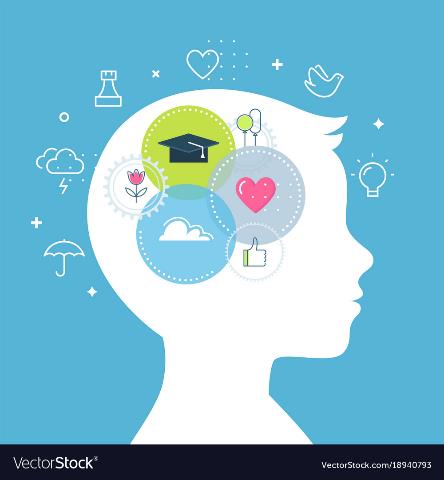 [Speaker Notes: Give examples of each 
#1 Keep good company-Surround yourself with other resilient people – whether it’s for fun or when you need support.
#2 Cultivate Self-Awareness- listen to your body’s cues and be mindful of your mood shifts during challenging situations. 
#3 Know you don’t have to have all the answers-Find strength in knowing it’s ok to not have all the answers. You may not control situations or know why something happens, but you can control your reaction.
#4 Take care of yourself - Getting enough sleep, eating your veggies, and keeping stress levels low will support your ability to handle negative situations. 
#5 Get out of your head - Get those thoughts out of your head and onto paper (or a screen). People who engage in journaling report feeling happier and more positive than before they began writing.]
Be Flexible When Adapting to Change
Cognitive flexibility is a balance between adaptability, awareness and confidence.
Confidence
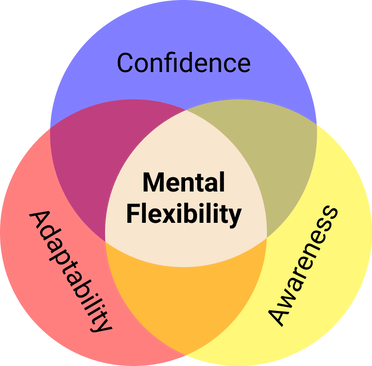 Cognitive
Flexibility
Adaptability
Awareness
[Speaker Notes: Give examples of each
Cognitive flexibility is a balance between adaptability , awareness and confidence .
Mix up the way you think - Going back and forth between a focused/detailed task and then something less focused can lead to more creative and innovative ideas.]
Be Flexible When Adapting to Change
Consider your personal approach to change.
How do you respond when adapting to change?
 Do you:

Accept the change as positive?
See the change as an opportunity?
Adapt plans as necessary?
Lead the change by example?
Admit personal mistakes, learn from them, and move on?
Change Your Scenery
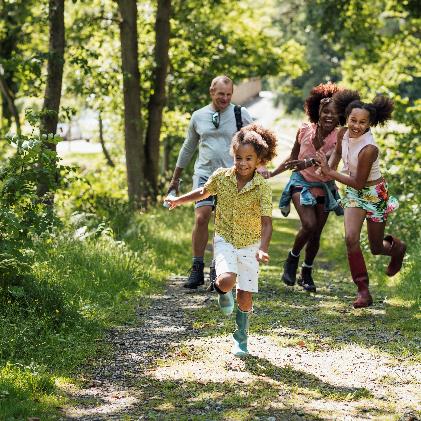 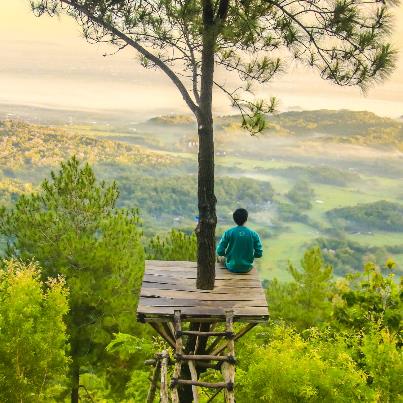 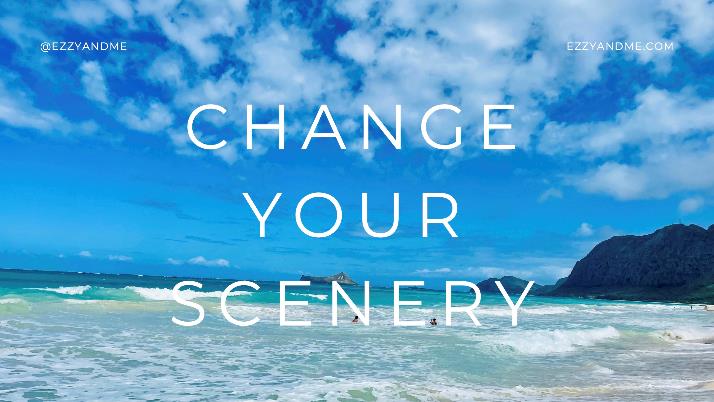 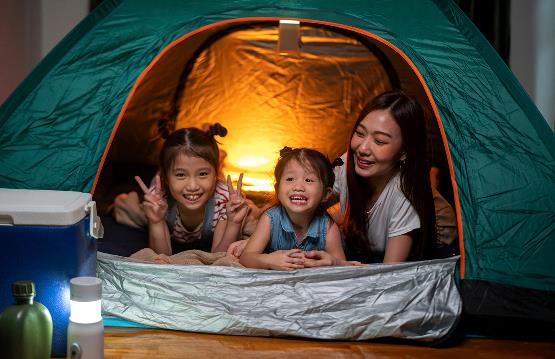 Go for a walk
Take a mini-vacation 
Switch up your environment
[Speaker Notes: Change your scenery. - go for a walk, take a mini-vacation, switch up your environment]
Try Something Different
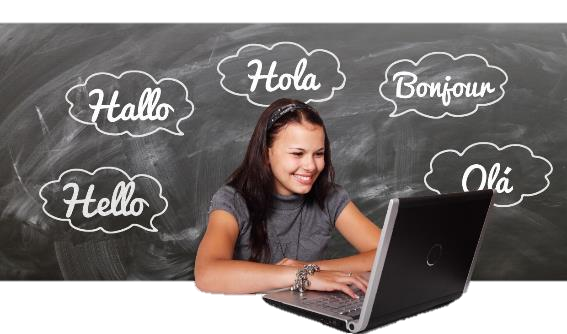 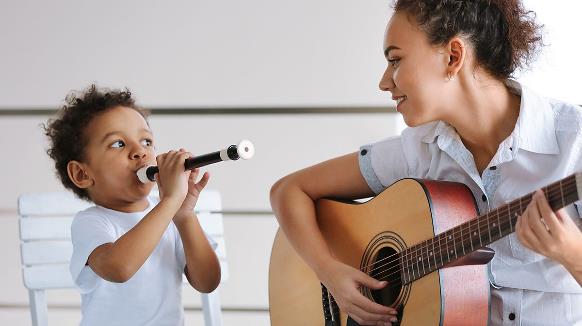 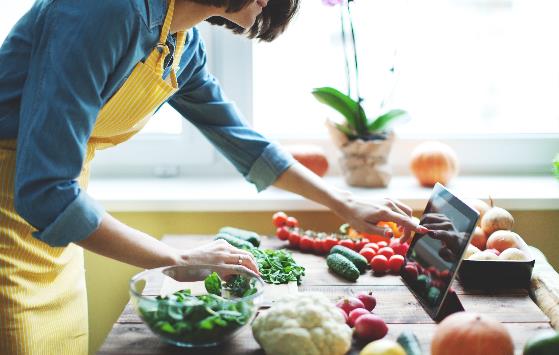 Learn to play an instrument
Pick up a second language
Try a new recipe
[Speaker Notes: Cognitive flexibility is a balance between adaptability, awareness and confidence.
#1 learn to play an instrument – It can be fun to learn to play a new instrument, or maybe teach someone how to play an instrument you already know. 
#2 pick up a new language – Online or in-person, you can learn a new language and teach friends and co-workers.
#3 try a new recipe – Take a risk, step out of your comfort zone and try a new recipe.]
Question Your Thoughts And Words
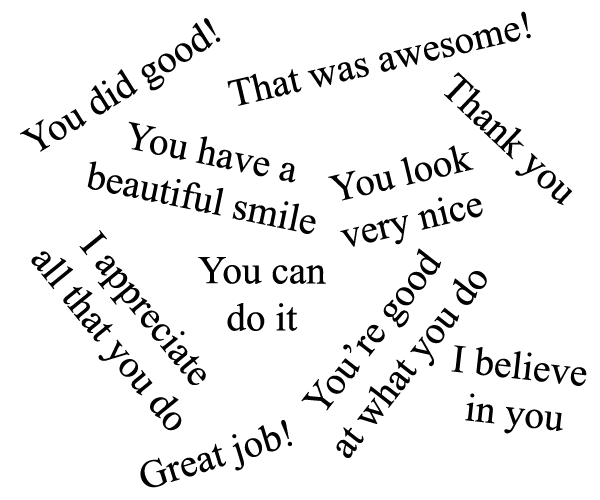 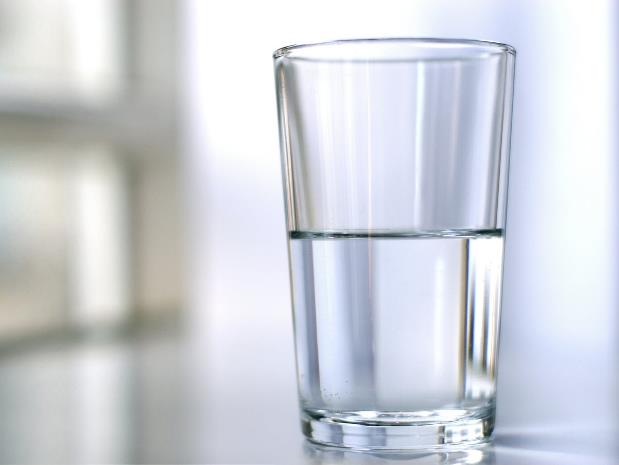 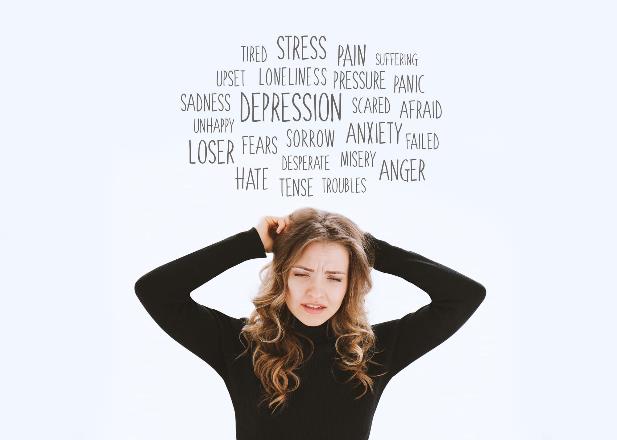 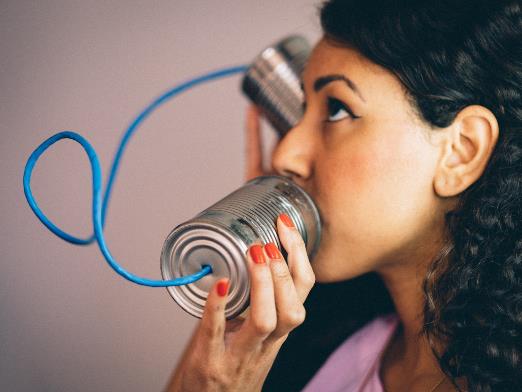 Listen to your words
Try a different perspective 
Substitute negative thoughts
[Speaker Notes: Cognitive flexibility is a balance between adaptability , awareness and confidence .
Question your thoughts and words –
#1 Listen to your words -
#2 Try a different perspective – look at things from a different viewpoint. Instead of half-empty, maybe look at it as half full.
#3 Substitute negative thoughts with positive ideas]
How To Handle Change
[Speaker Notes: Elaborate How to Handle change By Create Imperfect]
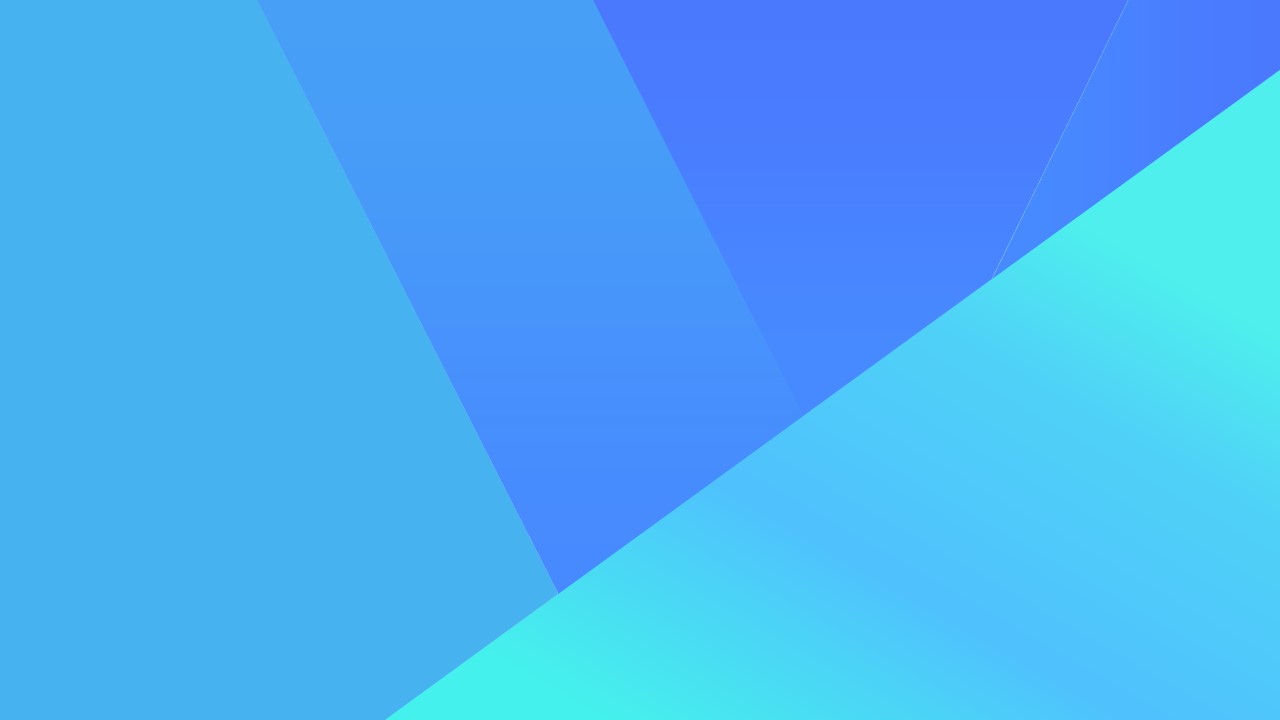 Tips for dealing with change
Be mindful of the future to prepare for what may come
Focus on the positives of the change vs negatives 
Establish a daily routine to find comfort in structure 
Seek out support from friends and family 
Practice self-care and regular self check-ins
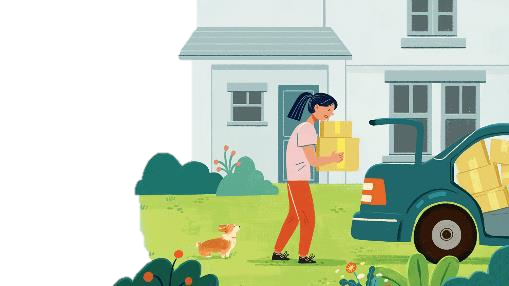 Why Adapt?
Leaders must constantly deal with change.
Leaders must understand change personally before helping others through it.
People look to and rely on their leaders in times of change.
Adaptability is important for leaders effectiveness and success , especially during times of change.
[Speaker Notes: Frequently – last-minute field trips, inclement weather, shortness of staff, special diet during meal service,  phone calls, 

Personalization – One must understand the policies and procedures of a program before you can train your staff. I.E. Breakfast in the classroom, Supper meal service 

Role modeling – If you are resistant to change, more than likely your staff will as well. Switch it up, embrace change, and lead by example

Success – being able to adapt to difficult situations in time of stress .I.E. Short staff , late delivery , menu change]
IF
YOU
CHANGE
NOTHING,
NOTHING
WILL
CHANGE.
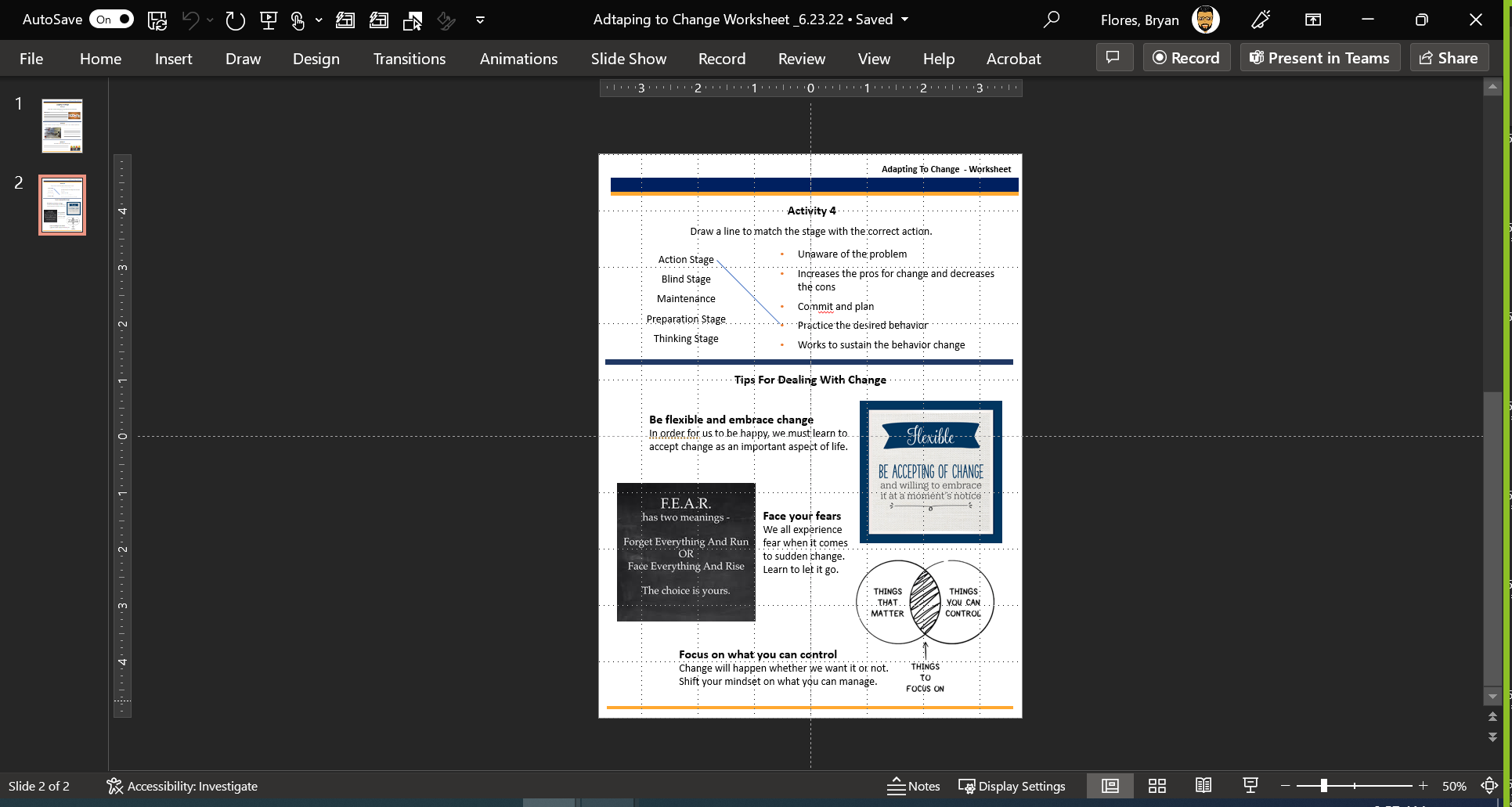 Consider posting the tips for dealing with change in your workspace for reference.
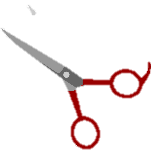 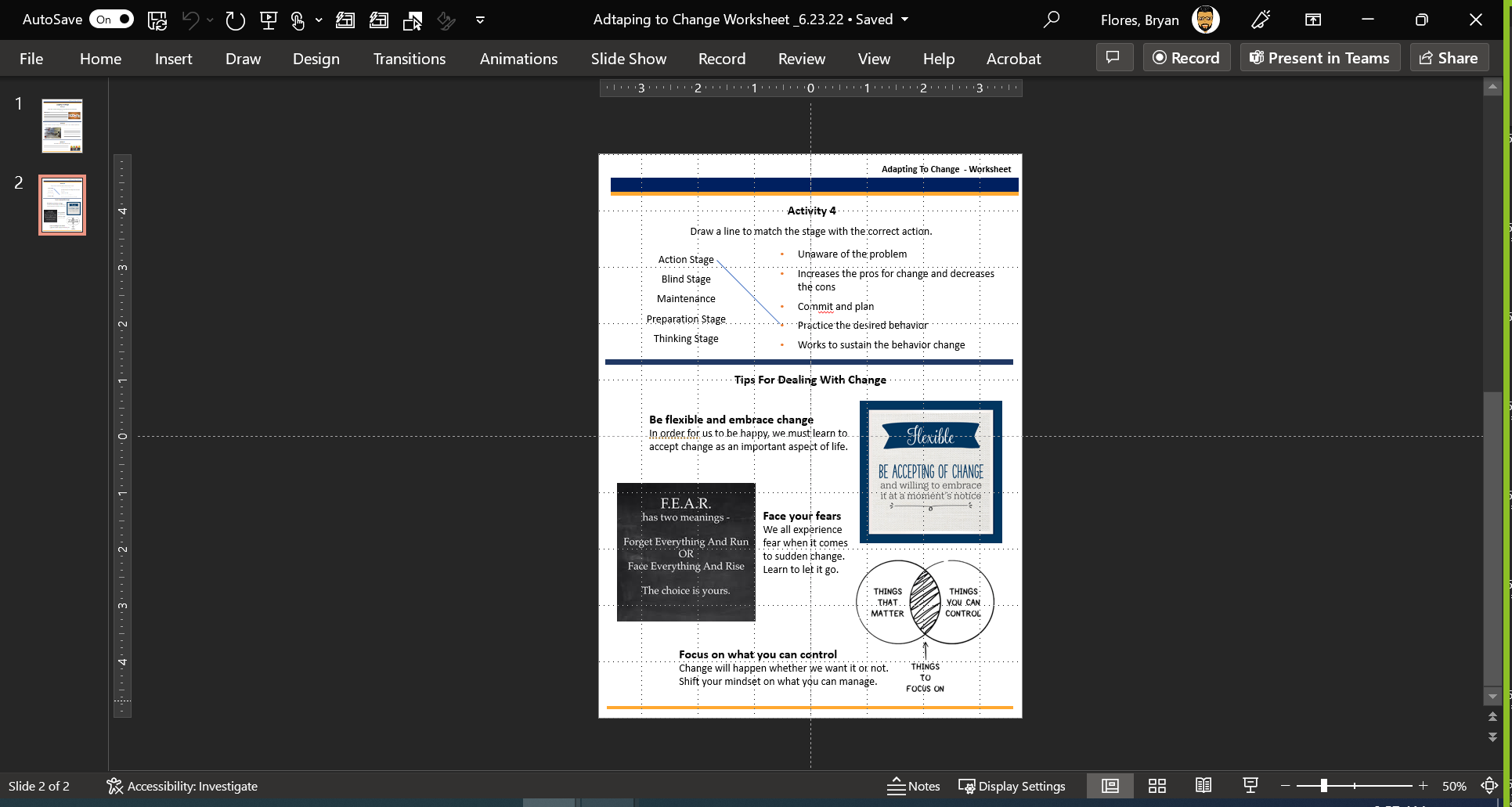 Thank you for adapting 
to 
change
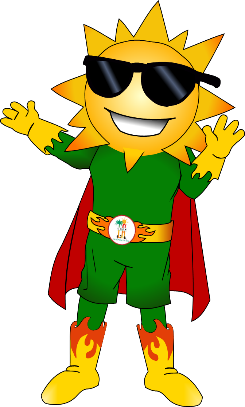